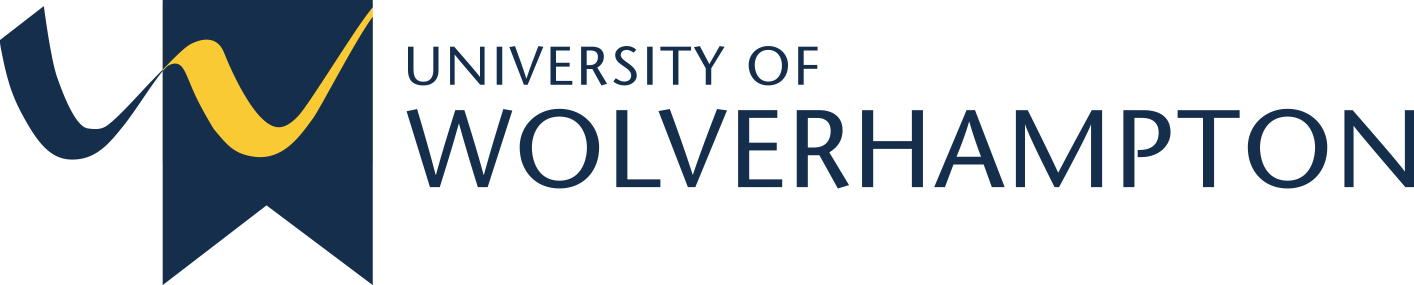 SESSION 6: WHAT ARE THE COSTS?
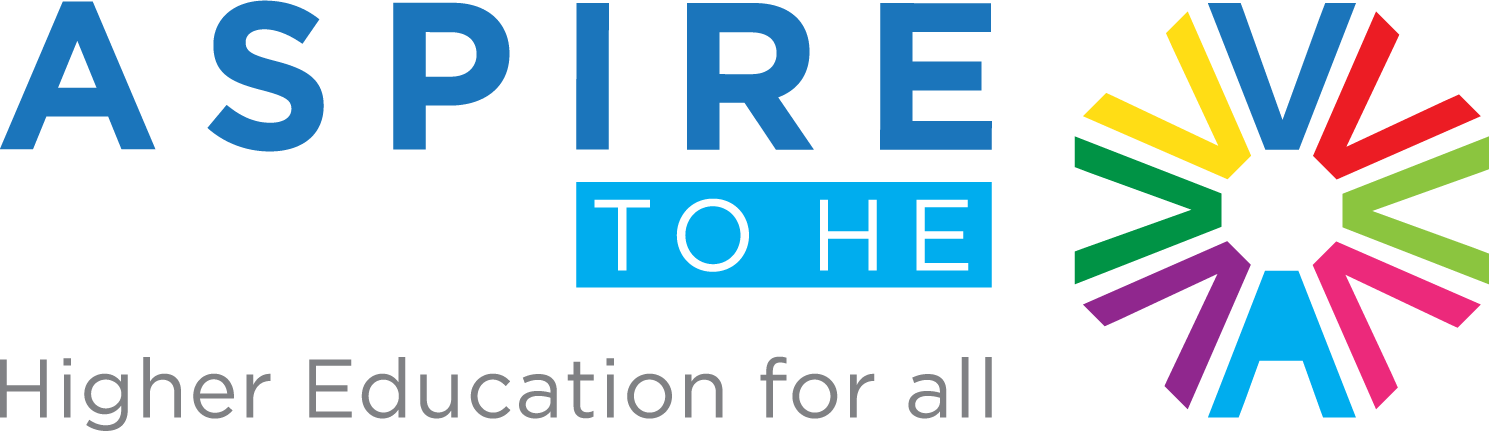 [Speaker Notes: This session focuses on costs, including; fees, loans, debts, repayments, living costs, work & study, scholarships, bursaries and grants.]
WHAT DID WE COVER LAST SESSION?
[Speaker Notes: Create quick quiz/recap based on last session to see what students remember. You don’t need to write a quiz out, just ask the students a few questions from topics you covered last time.]
CHECK IN
If you were a kitchen appliance, what would you be and why?
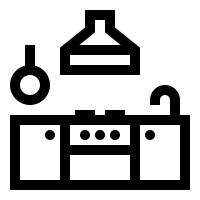 [Speaker Notes: Check in with students based on the last session’s independent activity]
TODAY’S OBJECTIVES:
[Speaker Notes: 6.1]
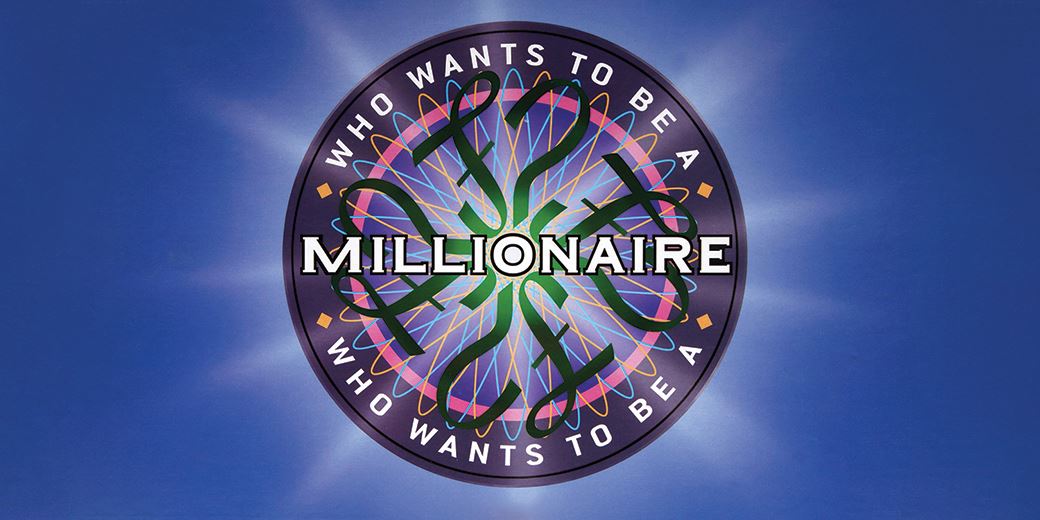 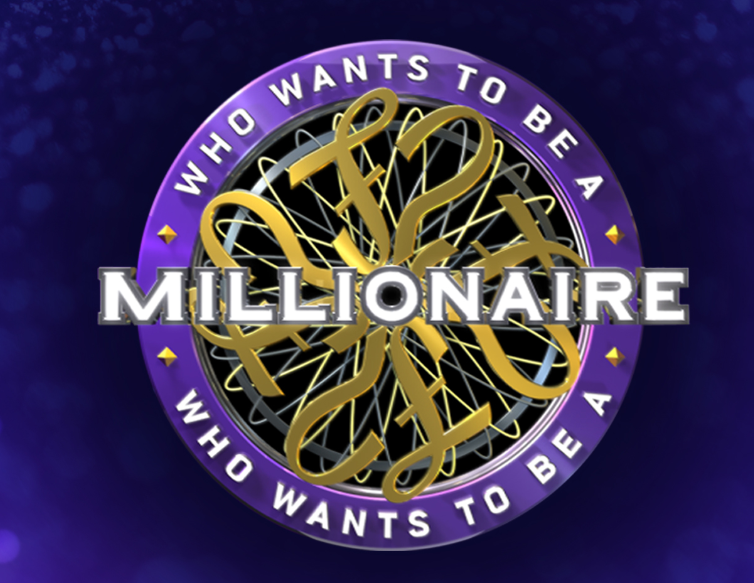 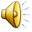 [Speaker Notes: Who wants to be a millionaire?  The classic game! Play along with the students, getting them to answer as a group, in pairs or individually. A fun way to explain finance and bust some myths]
15   £1 MILLION
50 : 50
14   £500,000
13   £250,000

12   £125,000
11   £64,000
10   £32,000
9    £16,000
8    £8000
7    £4000
6    £2000
5    £1000
4    £500
3    £300
2    £200
1    £100
How many universities are there in the UK?
B: 150
A: 46
C: 99
D: 230
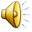 15   £1 MILLION
50 : 50
14   £500,000
13   £250,000

12   £125,000
11   £64,000
There are around 150 higher education institutions to choose from in the UK.
10   £32,000
9    £16,000
8    £8000
7    £4000
6    £2000
5    £1000
4    £500
3    £300
2    £200
1    £100
How many universities are there in the UK?
Correct Answer - 150
A:  Wrong Answer
C: Wrong Answer
D: Wrong Answer
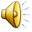 15   £1 MILLION
50 : 50
14   £500,000
13   £250,000

12   £125,000
11   £64,000
10   £32,000
9    £16,000
8    £8000
7    £4000
6    £2000
5    £1000
4    £500
3    £300
2    £200
1    £100
Do you need to personally know anyone that’s been 
to University for you to go to University yourself?
B: Yes
A: No
C: Yes, but you have to be related
D: Yes, but you need to know 5+
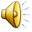 15   £1 MILLION
50 : 50
14   £500,000
13   £250,000

12   £125,000
11   £64,000
You do not need to personally know anyone that’s been to University to go to University yourself.
10   £32,000
9    £16,000
8    £8000
7    £4000
6    £2000
5    £1000
4    £500
3    £300
2    £200
1    £100
Do you need to personally know anyone that’s been 
to University for you to go to University yourself?
B: Wrong Answer
Correct Answer – No
C: Wrong Answer
D: Wrong Answer
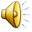 15   £1 MILLION
50 : 50
14   £500,000
13   £250,000

12   £125,000
11   £64,000
10   £32,000
9    £16,000
8    £8000
7    £4000
6    £2000
5    £1000
4    £500
3    £300
2    £200
1    £100
How much money do you have to pay upfront to
 go to University?
B: £200
A: £0
D: £9,250
C: £25
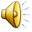 15   £1 MILLION
50 : 50
14   £500,000
13   £250,000

12   £125,000
You do not need to pay anything to the University in advance of going. 

Your Student Loan will be paid directly to the University.
11   £64,000
10   £32,000
9    £16,000
8    £8000
7    £4000
6    £2000
5    £1000
4    £500
3    £300
2    £200
1    £100
How much money do you have to pay upfront to
 go to University?
B: Wrong Answer
Correct Answer – £0
C: Wrong Answer
D: Wrong Answer
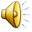 15   £1 MILLION
50 : 50
14   £500,000
13   £250,000

12   £125,000
11   £64,000
10   £32,000
9    £16,000
8    £8000
7    £4000
6    £2000
5    £1000
4    £500
3    £300
2    £200
1    £100
What did Joe Wicks study at University?
B: Food Technology
A: English
C: Business
D: Sports Science
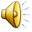 15   £1 MILLION
50 : 50
14   £500,000
13   £250,000

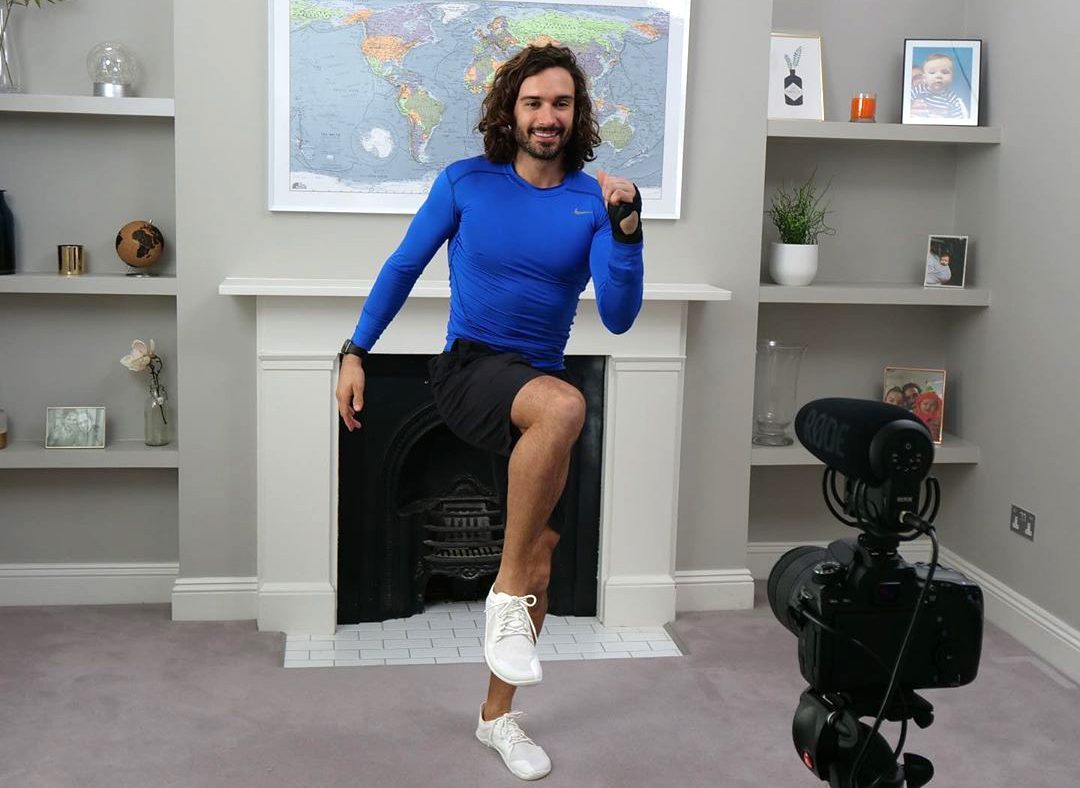 12   £125,000
11   £64,000
10   £32,000
9    £16,000
8    £8000
7    £4000
6    £2000
5    £1000
4    £500
3    £300
2    £200
1    £100
What did Joe Wicks study at University?
B: Wrong Answer
A: Wrong Answer
C: Wrong Answer
Correct Answer – Sports Science
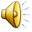 15   £1 MILLION
50 : 50
14   £500,000
13   £250,000

12   £125,000
11   £64,000
10   £32,000
9    £16,000
8    £8000
7    £4000
6    £2000
5    £1000
4    £500
3    £300
2    £200
1    £100
How much is a year’s tuition fee for University?
B: £11,000
A: £9,250
C: £7,500
D: £9,000
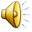 15   £1 MILLION
50 : 50
14   £500,000
13   £250,000

12   £125,000
11   £64,000
10   £32,000
9    £16,000
If you are from the UK, Universities can charge up to a maximum of £9,250 per year for an undergraduate degree.
8    £8000
7    £4000
6    £2000
5    £1000
4    £500
3    £300
2    £200
1    £100
How much is a year’s tuition fee for University?
B: Wrong Answer
Correct Answer – £9,250
C: Wrong Answer
D: Wrong Answer
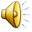 15   £1 MILLION
14   £500,000
13   £250,000
12   £125,000
11   £64,000
10   £32,000
Congratulations! You made it to 
		£1000
9    £16,000
8    £8000
7    £4000
6    £2000
5    £1000
4    £500
3    £300
2    £200
1    £100
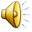 15   £1 MILLION
50 : 50
14   £500,000
13   £250,000

12   £125,000
11   £64,000
10   £32,000
9    £16,000
8    £8000
7    £4000
6    £2000
5    £1000
4    £500
3    £300
2    £200
1    £100
Which University twitter hashtag is ‘#JoinThePack’?
B: Birmingham City
A: Glasgow
C: Wolverhampton
D: Cardiff
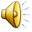 15   £1 MILLION
50 : 50
14   £500,000
13   £250,000

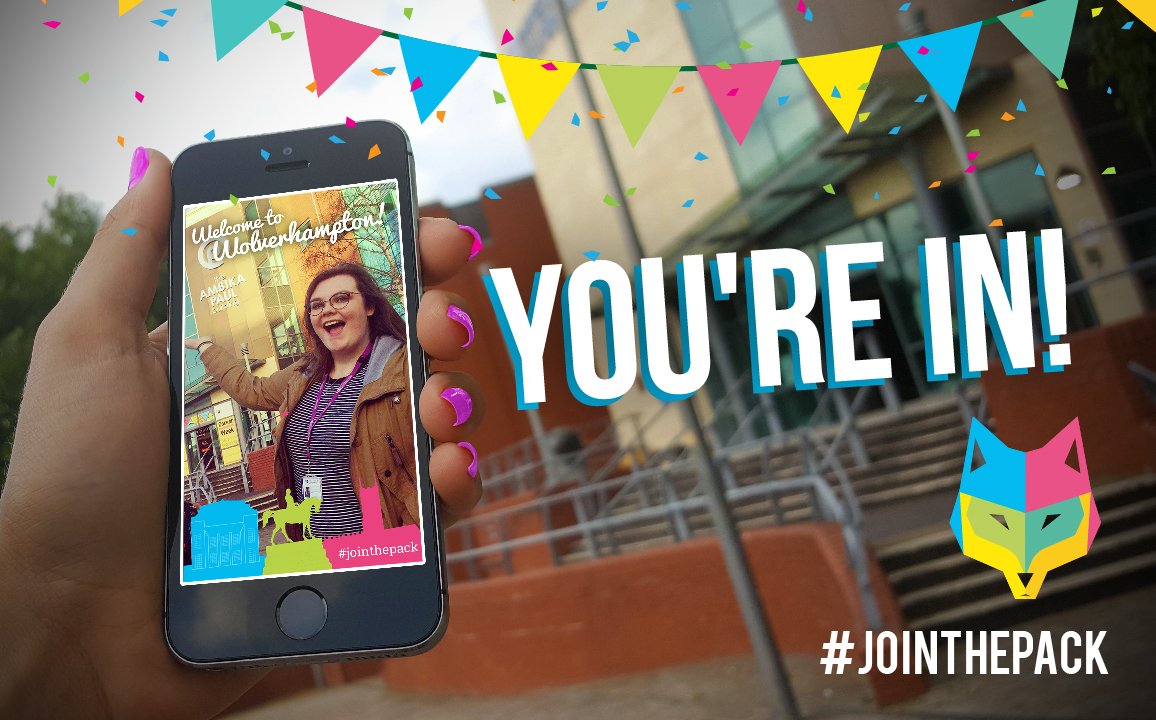 12   £125,000
11   £64,000
10   £32,000
9    £16,000
8    £8000
7    £4000
6    £2000
5    £1000
4    £500
3    £300
2    £200
1    £100
Which University twitter hashtag is ‘#JoinThePack’?
B: Wrong Answer
A: Wrong Answer
Correct Answer- Wolverhampton
D: Wrong Answer
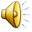 15   £1 MILLION
50 : 50
14   £500,000
13   £250,000

12   £125,000
11   £64,000
10   £32,000
9    £16,000
8    £8000
7    £4000
6    £2000
5    £1000
4    £500
3    £300
2    £200
1    £100
Will the cost of going to University affect you from
 getting a house in the future?
B: It will be passed onto your children
A: Yes
C: You will only be able to rent
D: No
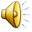 [Speaker Notes: All student loans since 1998 have been repaid through the payroll just like income tax. What this means is that once you're working, your employer will deduct the repayments from your salary before you get it. So the amount you receive in your bank account each month already has it removed. 
This means no debt collectors will come chasing as you don't have a choice in the matter and will have paid it automatically.]
15   £1 MILLION
50 : 50
14   £500,000
13   £250,000

12   £125,000
11   £64,000
10   £32,000
9    £16,000
No – a Student Finance loan does not affect your credit score.
8    £8000
7    £4000
6    £2000
5    £1000
4    £500
3    £300
2    £200
1    £100
Will the cost of going to University affect you from
 getting a house in the future?
B: Wrong Answer
A: Wrong Answer
Correct Answer: No
C: Wrong Answer
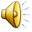 15   £1 MILLION
50 : 50
14   £500,000
13   £250,000

12   £125,000
11   £64,000
10   £32,000
9    £16,000
8    £8000
7    £4000
6    £2000
5    £1000
4    £500
3    £300
2    £200
1    £100
What is the organisation that funds a student loan
 (in acronym form)?
B: SFE
A: SFE&W
C: SFUK
D: SFEGOV
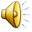 [Speaker Notes: What does SFE stand for? 

Student Finance England
Student Fund England
Student Funds for Everyone
Student Finance Everywhere]
15   £1 MILLION
50 : 50
14   £500,000
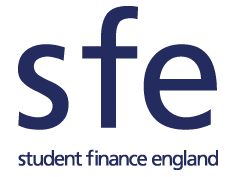 13   £250,000

12   £125,000
11   £64,000
10   £32,000
9    £16,000
8    £8000
7    £4000
Student Finance England is the Student Loans Company in the UK.
6    £2000
5    £1000
4    £500
3    £300
2    £200
1    £100
What is the organisation that funds a student loan
 (in acronym form)?
Correct Answer- SFE
A: Wrong Answer
C: Wrong Answer
D: Wrong Answer
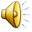 15   £1 MILLION
50 : 50
14   £500,000
13   £250,000

12   £125,000
11   £64,000
10   £32,000
9    £16,000
8    £8000
7    £4000
6    £2000
5    £1000
4    £500
3    £300
2    £200
1    £100
Out of these celebrities, who hasn’t been to University?
B: Dwayne ‘The Rock’ Johnson
A: Kourtney Kardashian
C: Dua Lipa
D: Kanye West
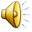 15   £1 MILLION
50 : 50
14   £500,000
13   £250,000
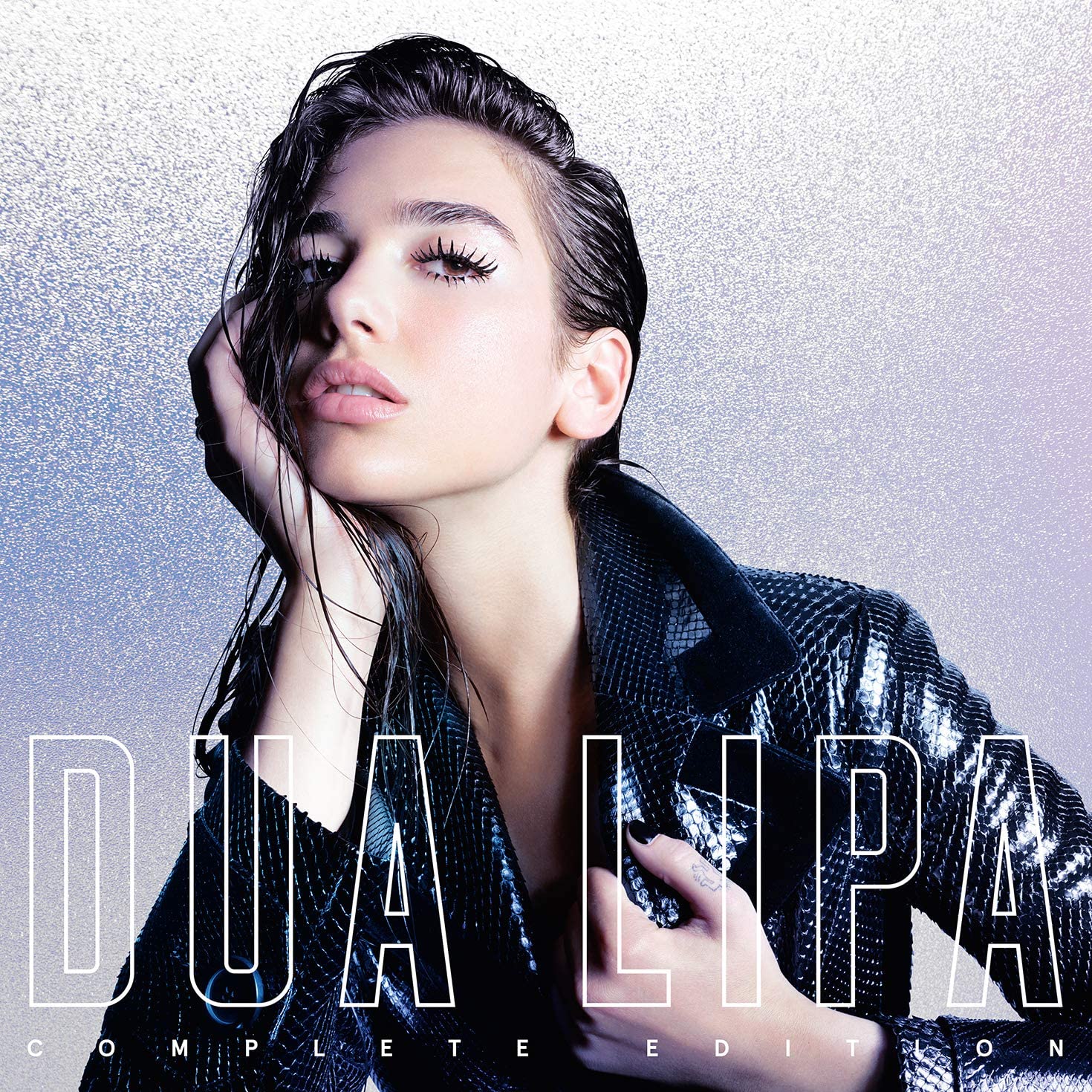 
12   £125,000
11   £64,000
10   £32,000
9    £16,000
8    £8000
7    £4000
6    £2000
5    £1000
4    £500
3    £300
2    £200
1    £100
Out of these celebrities, who hasn’t been to University?
B: Wrong Answer
A: Wrong Answer
Correct Answer – Dua Lipa
D: Wrong Answer
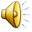 [Speaker Notes: Kourtney Kardashian graduated from the University of Arizona with a bachelor's degree in Theatre Arts and a minor in Spanish.

Dwayne ‘The Rock’ Johnson graduated from Miami University with a Bachelor of General Studies in Criminology and Physiology. 

Kanye West received an honorary doctoral degree from the School of the Art Institute of Chicago.]
15   £1 MILLION
50 : 50
14   £500,000
13   £250,000

12   £125,000
11   £64,000
10   £32,000
9    £16,000
8    £8000
7    £4000
6    £2000
5    £1000
4    £500
3    £300
2    £200
1    £100
Do you have to move away to go to University?
B: Yes, but as long as it’s 20 miles+
A: Yes
C: No
D: Yes, but you have to live in student halls
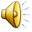 15   £1 MILLION
50 : 50
14   £500,000
13   £250,000

12   £125,000
11   £64,000
10   £32,000
9    £16,000
No – you can commute from home and there are various options you can choose from when attending University.
8    £8000
7    £4000
6    £2000
5    £1000
4    £500
3    £300
2    £200
1    £100
Do you have to move away to go to University?
B: Wrong Answer
A: Wrong Answer
Correct Answer – No
D: Wrong Answer
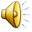 Congratulations! You made it to 

		£32,000

Ready for your next question…?
15   £1 MILLION
14   £500,000
13   £250,000
12   £125,000
11   £64,000
10   £32,000
9    £16,000
8    £8000
7    £4000
6    £2000
5    £1000
4    £500
3    £300
2    £200
1    £100
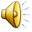 15   £1 MILLION
50 : 50
14   £500,000
13   £250,000

12   £125,000
11   £64,000
10   £32,000
9    £16,000
8    £8000
7    £4000
6    £2000
5    £1000
4    £500
3    £300
2    £200
1    £100
If you move country, do you still need to pay 
off your student loan?
B: No
A: Yes but you need to inform SFE
C: Yes and a higher amount
D: Yes and a lower amount
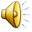 15   £1 MILLION
50 : 50
14   £500,000
13   £250,000

12   £125,000
11   £64,000
10   £32,000
9    £16,000
You need to inform SFE if you move country so you can still repay.
8    £8000
7    £4000
6    £2000
5    £1000
4    £500
3    £300
2    £200
1    £100
If you move country, do you still need to pay 
off your student loan?
B: Wrong Answer
Correct Answer – Yes but you need to
 inform SFE
C: Wrong Answer
D: Wrong Answer
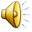 15   £1 MILLION
50 : 50
14   £500,000
13   £250,000

12   £125,000
11   £64,000
10   £32,000
9    £16,000
8    £8000
7    £4000
6    £2000
5    £1000
4    £500
3    £300
2    £200
1    £100
How much money do you need to earn to have to pay your student loan back (in 2023)?
B:  £25,000
A: £20,050
C: £31,555
D: £27,295
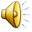 15   £1 MILLION
50 : 50
14   £500,000
13   £250,000

12   £125,000
You only start paying back your student loan once you start earning over £25,000 (from April 2023).

Student Finance repayments are based on how much your earn, rather than how much you owe.
11   £64,000
10   £32,000
9    £16,000
8    £8000
7    £4000
6    £2000
5    £1000
4    £500
3    £300
2    £200
1    £100
How much money do you need to earn to have to pay your 
student loan back (in 2023)?
Correct Answer – £25,000
A: Wrong Answer
C: Wrong Answer
D: Wrong Answer
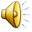 15   £1 MILLION
50 : 50
14   £500,000
13   £250,000

12   £125,000
11   £64,000
10   £32,000
9    £16,000
8    £8000
7    £4000
6    £2000
5    £1000
4    £500
3    £300
2    £200
1    £100
Do you have to pay your student loan back forever?
B: Yes
A: No, it is written off after 40 years
C: No
D: No, it is written off after 10 years
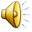 15   £1 MILLION
50 : 50
14   £500,000
13   £250,000

12   £125,000
11   £64,000
10   £32,000
9    £16,000
After 40 years, the amount of your student loan you have left gets written off.
8    £8000
7    £4000
6    £2000
5    £1000
4    £500
3    £300
2    £200
1    £100
Do you have to pay your student loan back forever?
B: Wrong Answer
Correct Answer – No, it is written 
off after 40 years
C: Wrong Answer
D: Wrong Answer
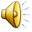 15   £1 MILLION
50 : 50
14   £500,000
13   £250,000

12   £125,000
11   £64,000
10   £32,000
9    £16,000
8    £8000
7    £4000
6    £2000
5    £1000
4    £500
3    £300
2    £200
1    £100
Which country do most graduates migrate to?
B: France
A: China
C: Australia
D: America
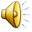 15   £1 MILLION
50 : 50
14   £500,000
13   £250,000

12   £125,000
11   £64,000
Australia have a graduate skilled temporary visa which supports international migration.
10   £32,000
9    £16,000
8    £8000
7    £4000
6    £2000
5    £1000
4    £500
3    £300
2    £200
1    £100
Which country do most graduates migrate to?
B: Wrong Answer
A: Wrong Answer
Correct Answer – Australia
D: Wrong Answer
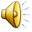 15   £1 MILLION
50 : 50
14   £500,000
13   £250,000

12   £125,000
11   £64,000
10   £32,000
9    £16,000
8    £8000
7    £4000
6    £2000
5    £1000
4    £500
3    £300
2    £200
1    £100
How much more will I earn on average over a lifetime from 
going to University (also known as the Graduate Premium)?
B: £500,000
A: £100,000
C:  £10,000
D: £250,000
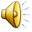 15   £1 MILLION
50 : 50
14   £500,000
13   £250,000

12   £125,000
11   £64,000
10   £32,000
9    £16,000
On average, graduates earn more than non-graduates by £250,000 in their lifetime.
8    £8000
7    £4000
6    £2000
5    £1000
4    £500
3    £300
2    £200
1    £100
How much more will I earn on average over a lifetime from 
going to University (also known as the Graduate Premium)?
B: Wrong Answer
A: Wrong Answer
C: Wrong Answer
Correct Answer – £250,000
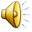 [Speaker Notes: Perhaps spark a debate – is this accurate now? Link to experience as well.]
£1 Million
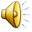 DEGREE APPRENTICESHIPS
You do not pay your own fees with degree apprenticeships and you get paid! 

To get the right apprenticeship you may need to move away or have a longer commute. 

Degree Apprenticeships are new and still quite rare, but by the time it’s your turn, there are likely to be many more.
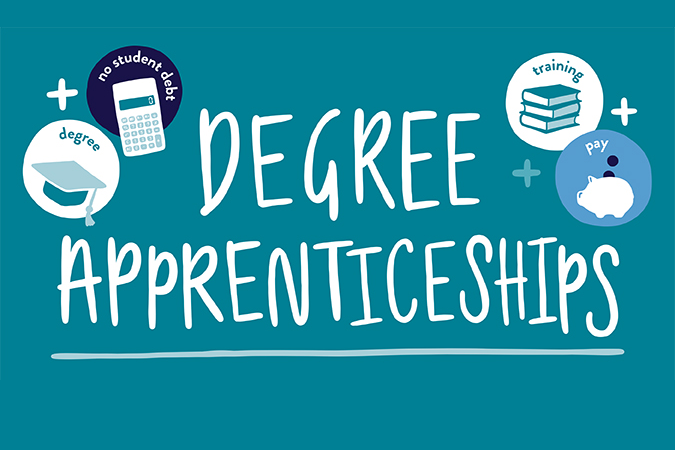 [Speaker Notes: 6.2
Degree apprenticeships. There are no fees and you get paid! But to get the right apprenticeship you may need to move. They are new and still quite rare, but by the time it’s your turn, there are likely to be many more.

Talk through this as an alternative to paying for university through SFE, but emphasise these are competitive.]
DEGREE APPRENTICESHIPS VS STUDENT FINANCE ENGLAND
[Speaker Notes: This is a visual aid for the students for you to describe the different funding, in a simple way]
CONCLUSION
​Apprenticeships vs University... it's a tough choice, (for two main reasons). 

Firstly, the decisions ​you make after you leave school will define how you spend the next three to four years, and can influence your further career. 

On top of this, ​apprentices and university graduates are both highly employable in a wide range of sectors.

You can apply for both though so you can have a back up!
[Speaker Notes: When it is time to consider your 'next step', it is essential that you do your research!

Research the courses on offer, the entry requirements for those courses and the employer runs them. Are there any reviews of the programme?
​Visit a wide-range of universities, and attend their open days; they are a great opportunity to meet students, and find out more about about life at university.]
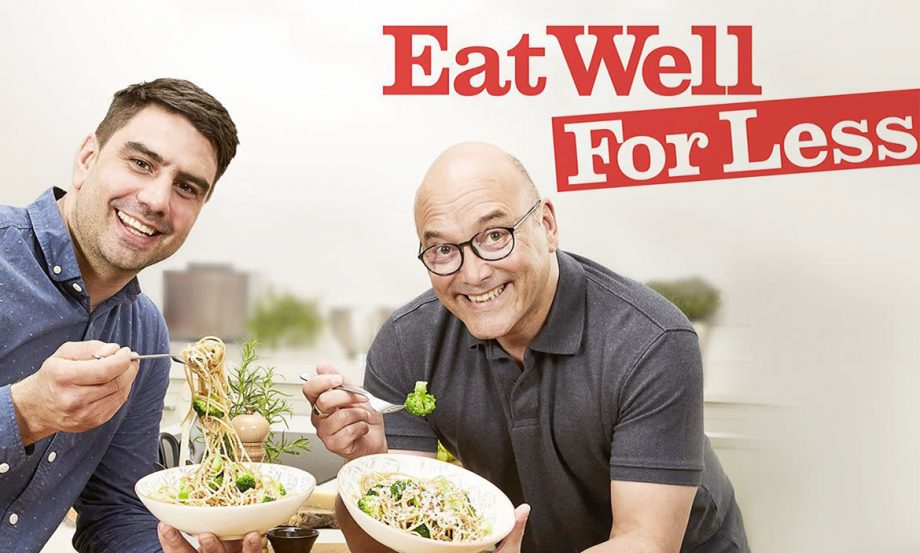 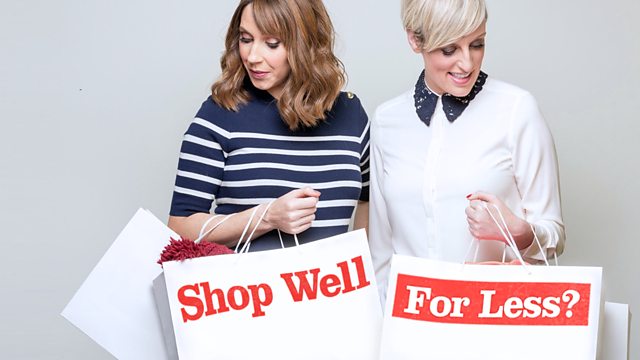 SHOP WELL FOR LESS
Shopping Basket Challenge
[Speaker Notes: Shop well for less game. This game aims to show the students the importance of budgeting. Using their sheets, they choose one version of a shopping item per slide with an aim of staying within their stated budget.]
INSTRUCTIONS
On each page you will be shown 3 options.

Choose an option and write it on your shopping list. 

At the end you will find out the price of each product. 

Your aim is to spend a maximum of £12
[Speaker Notes: Resource Booklet Page 46: 6.2 Living Costs

Give students their shop well for less sheets. Tell them they have £12 and this is a test of their budgeting skills! They will not know the prices but will have to try and stick to their £12 spend by selecting the correct items. They have to select 1 item per slide and tick this on their sheet. At the end, let the students use phones or calculators to add up their spend. See who is closest to £12 (winner) and discuss importance of budgeting! Have fun with this one]
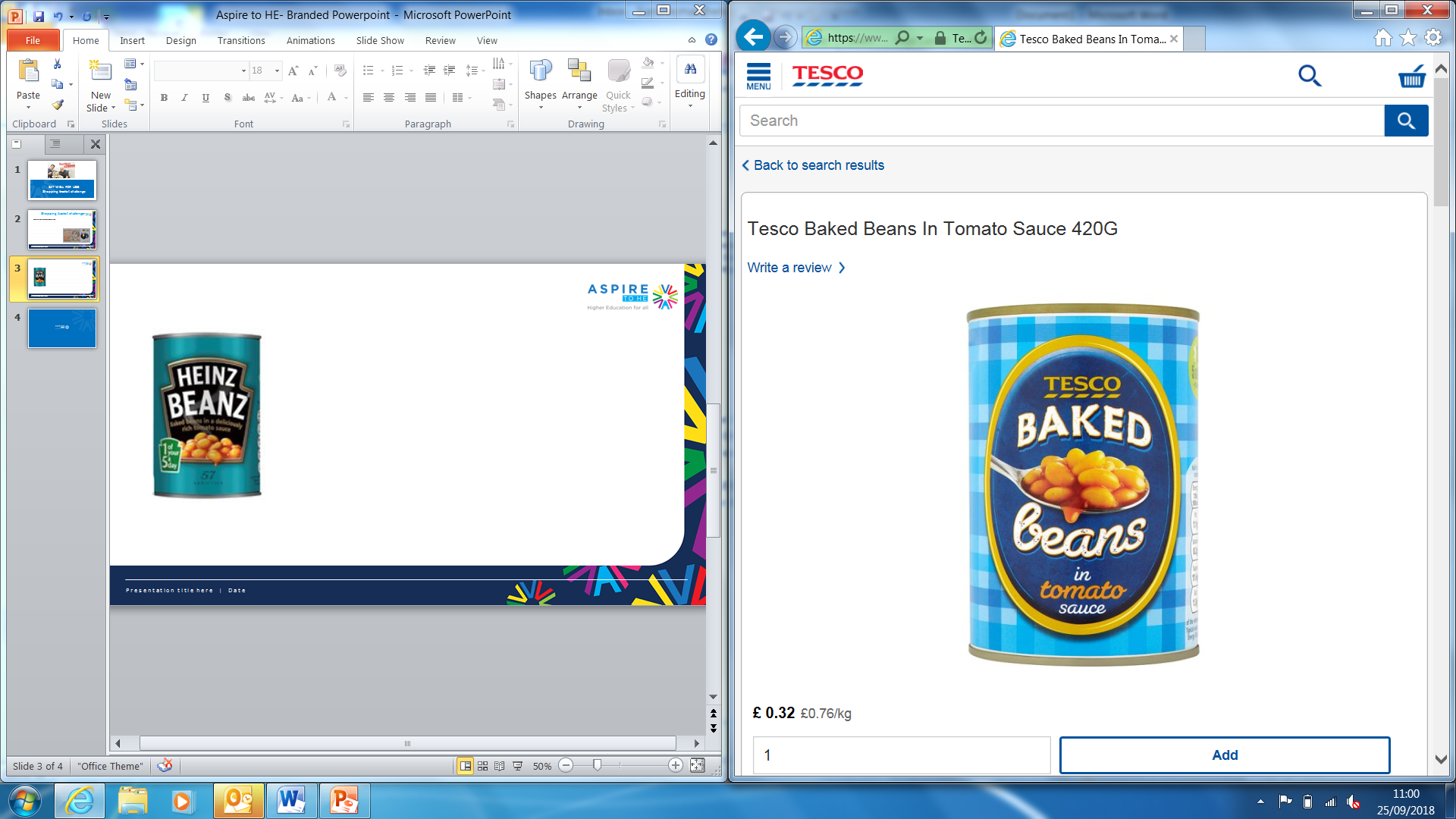 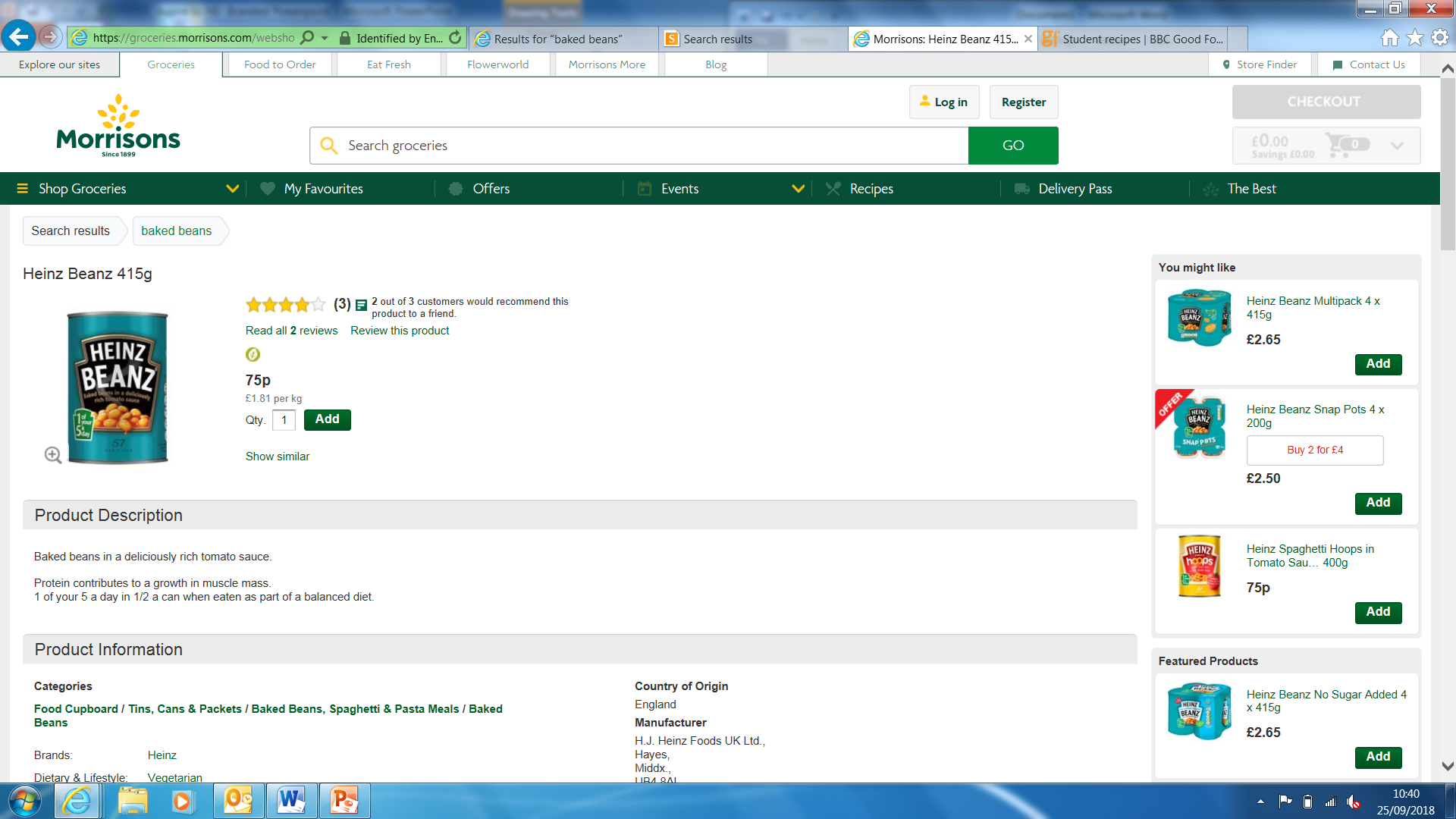 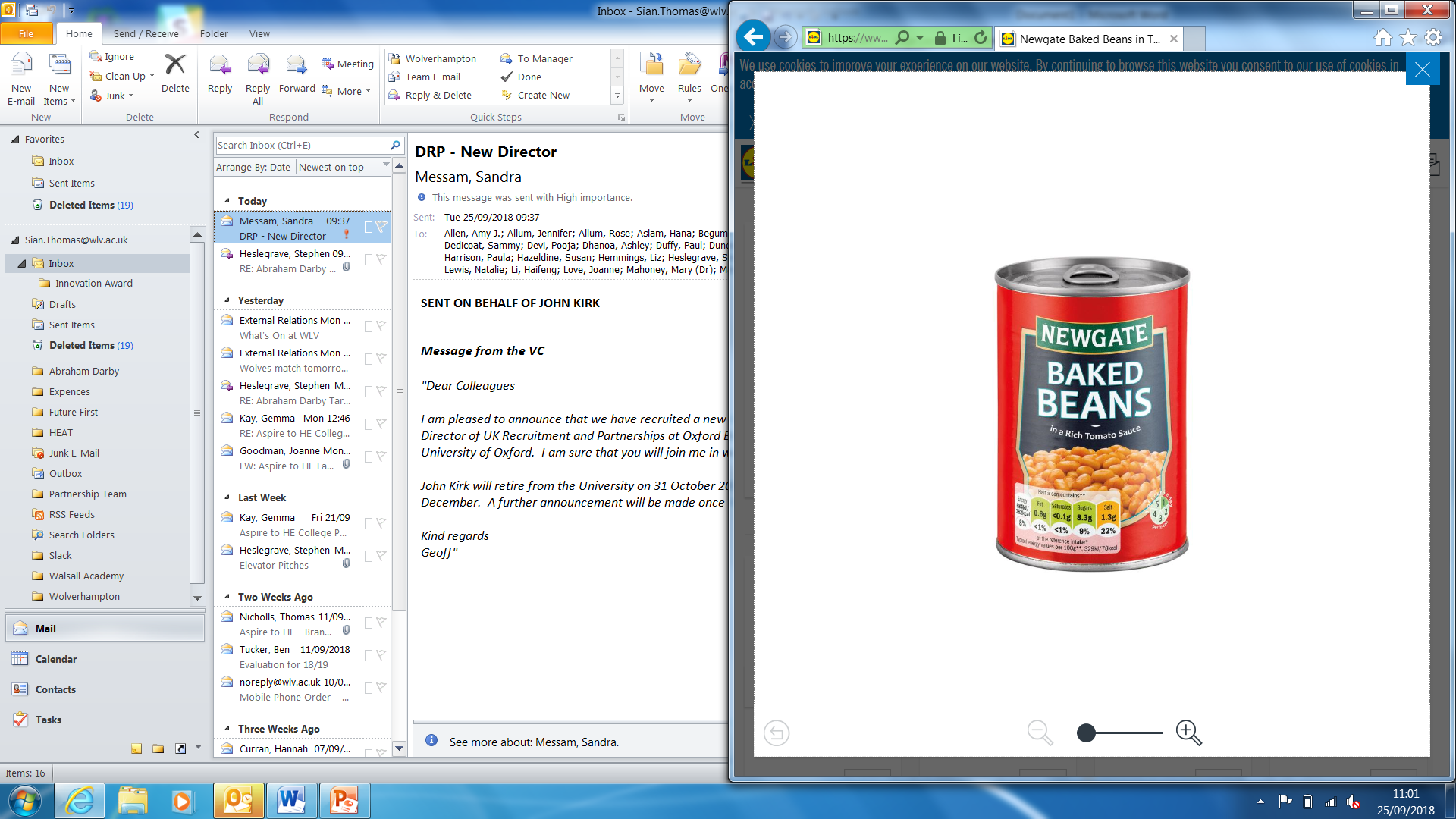 A
B
C
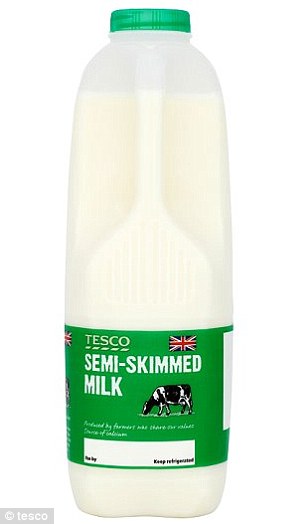 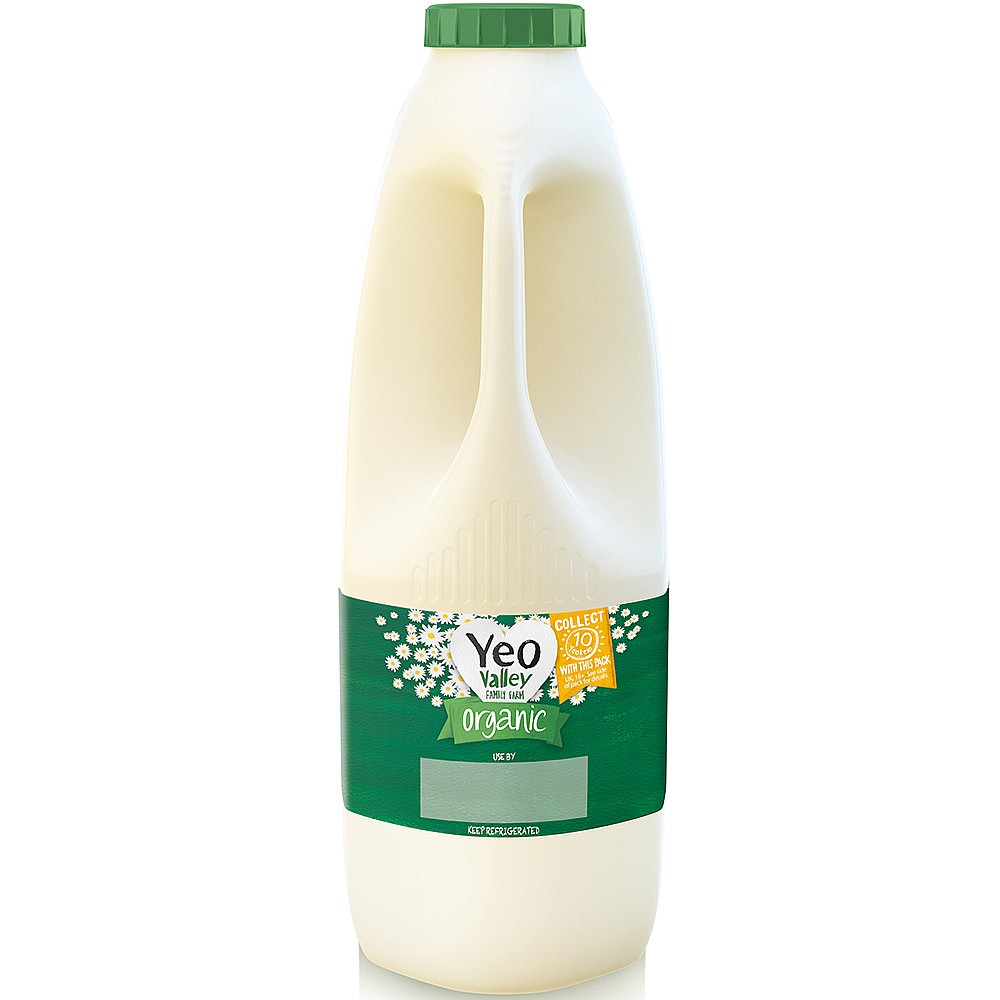 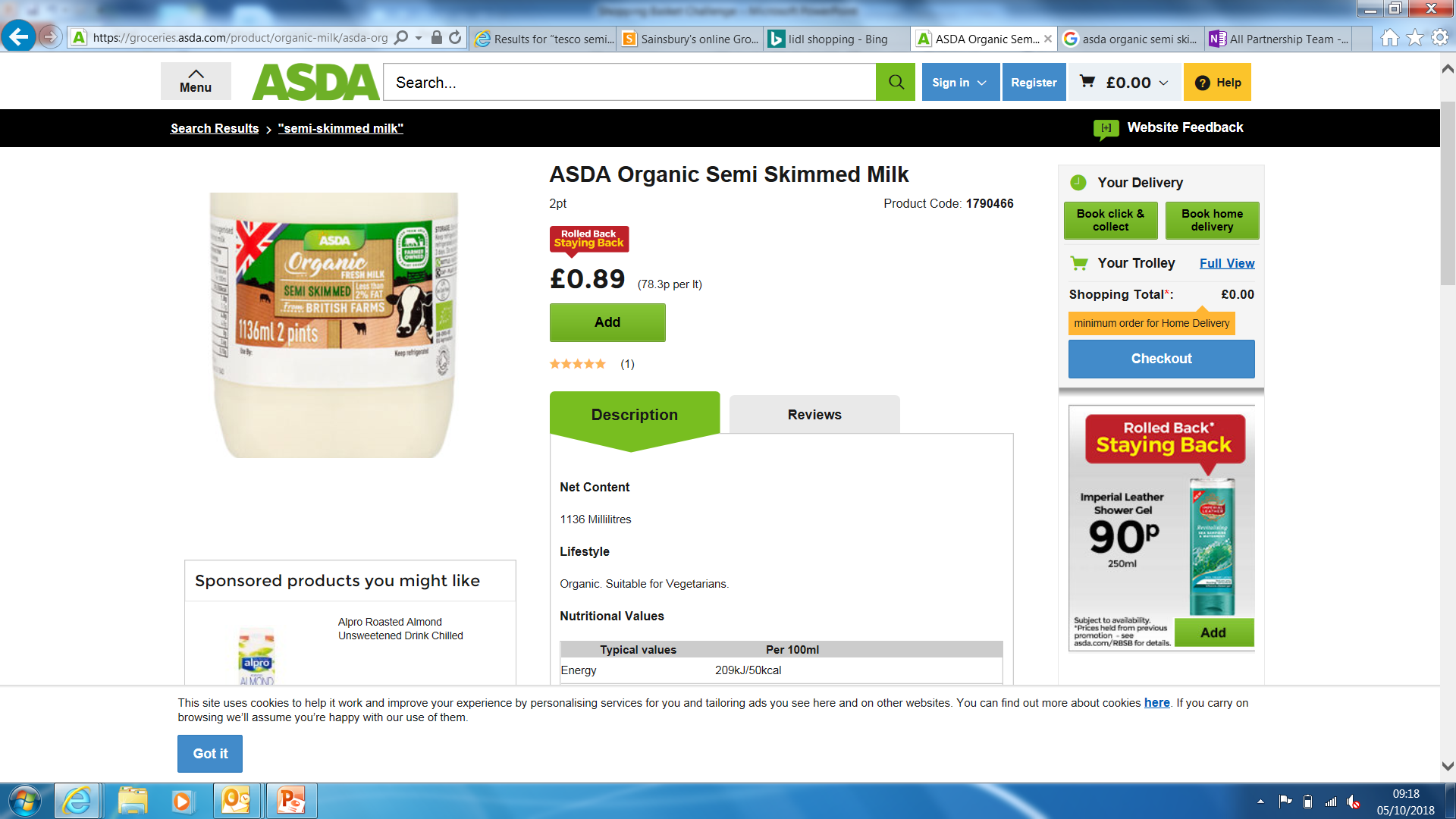 A
C
B
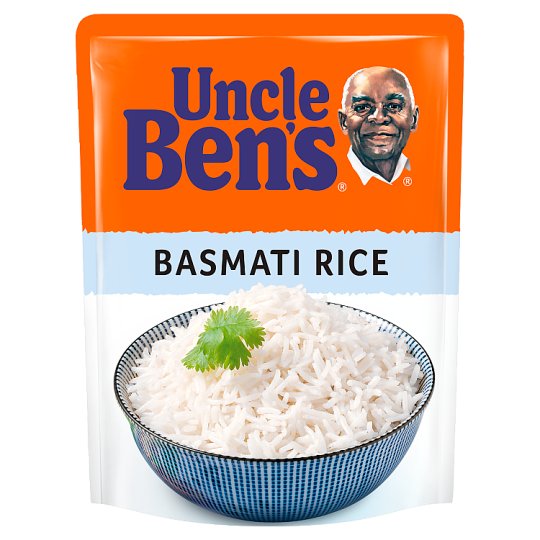 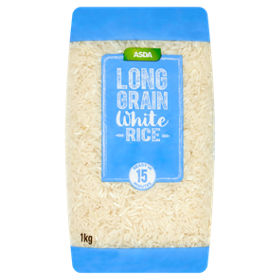 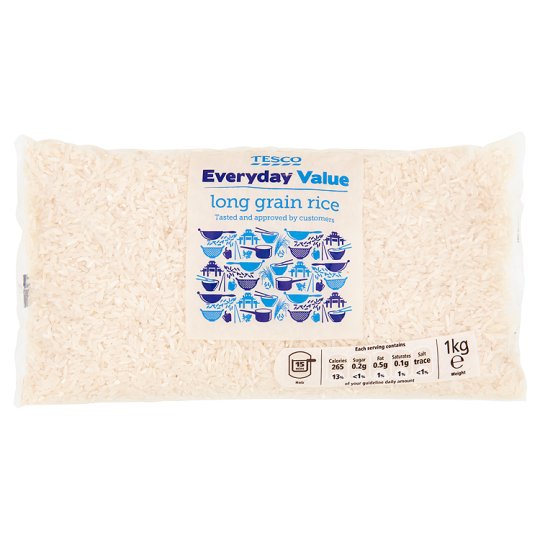 A
C
B
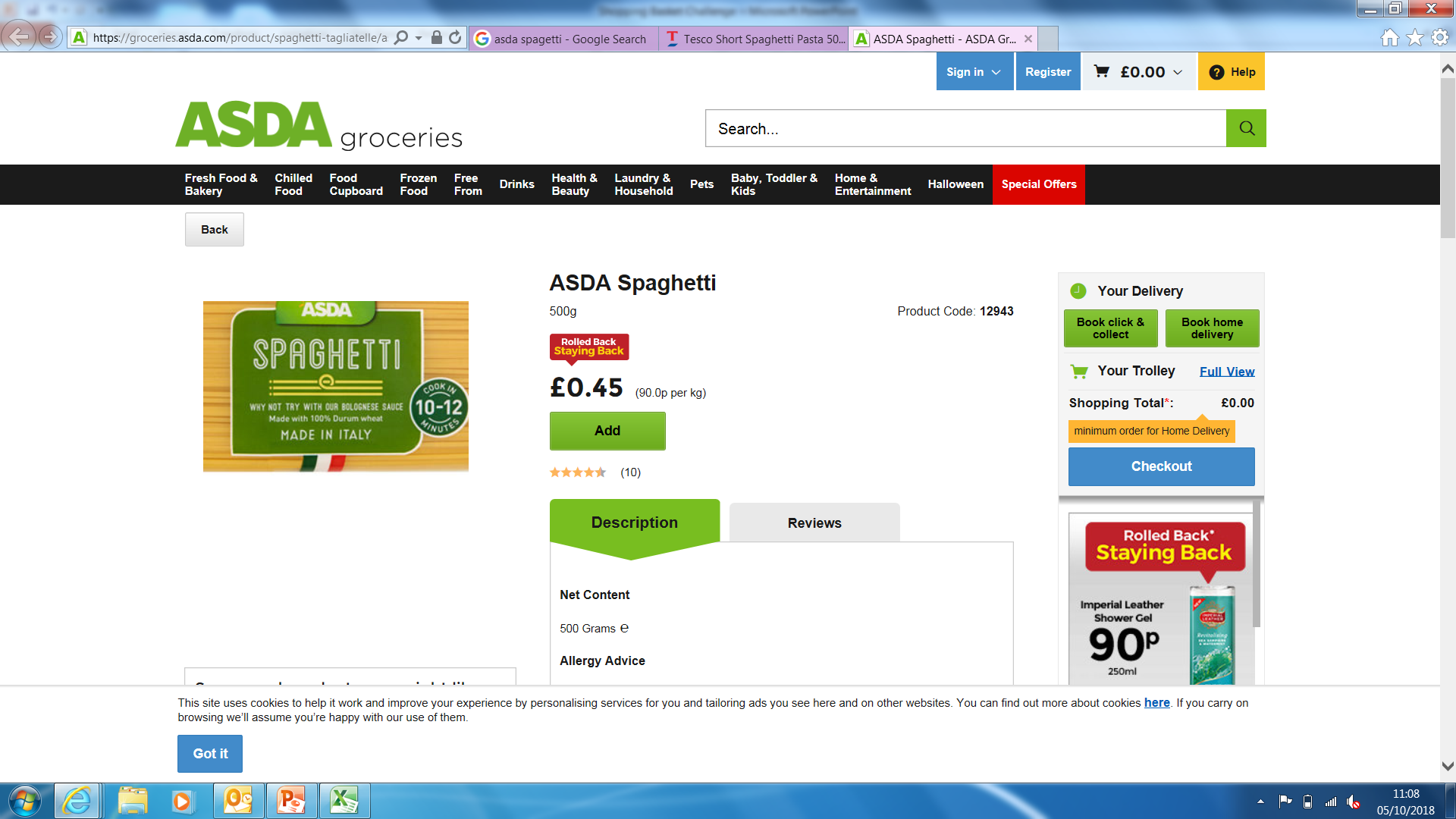 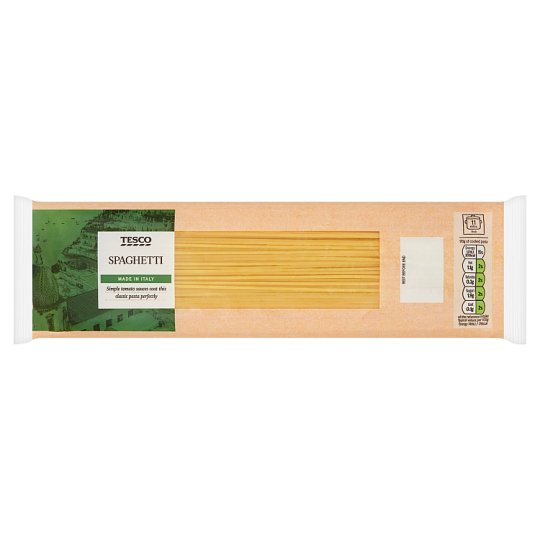 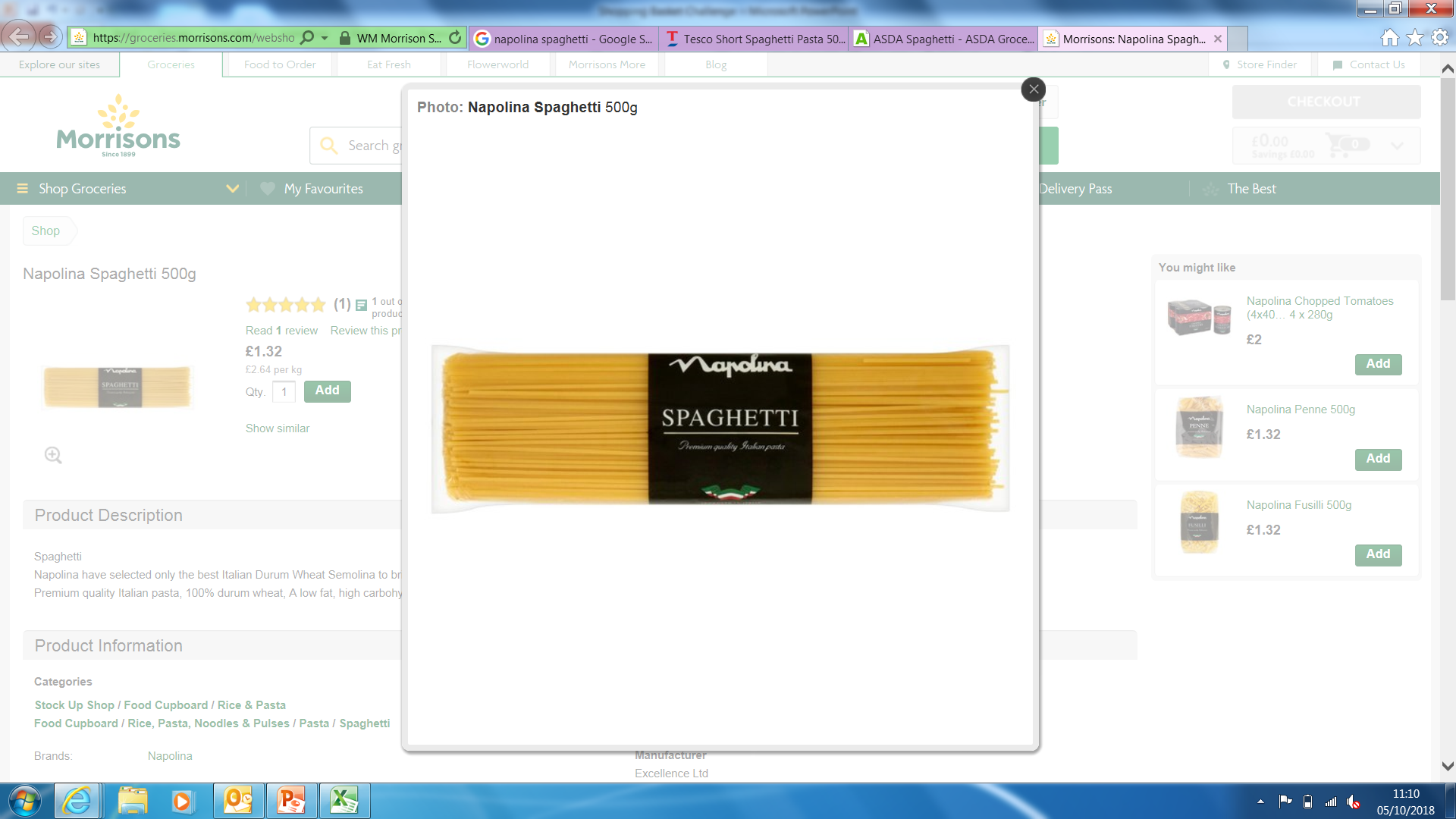 A
B
C
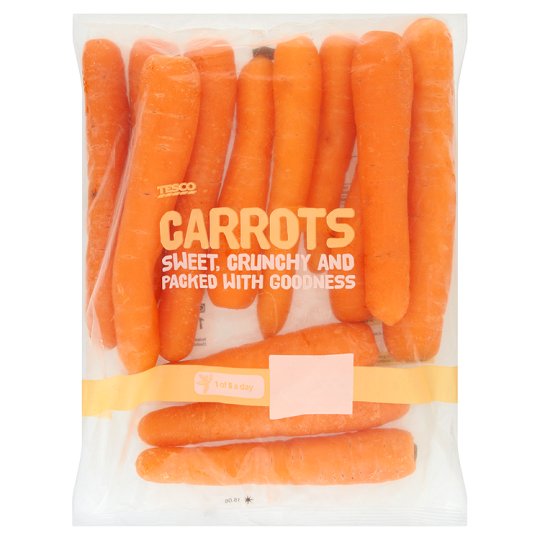 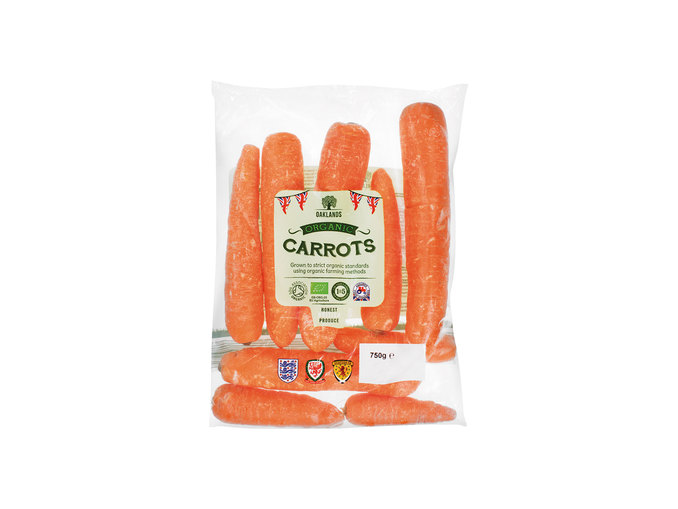 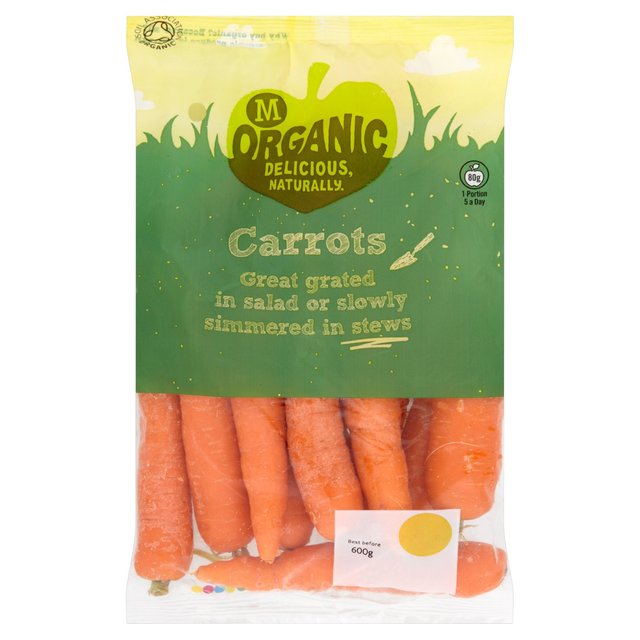 A
B
C
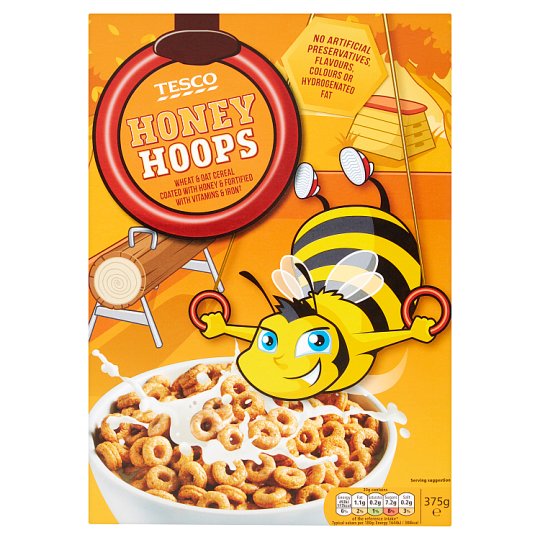 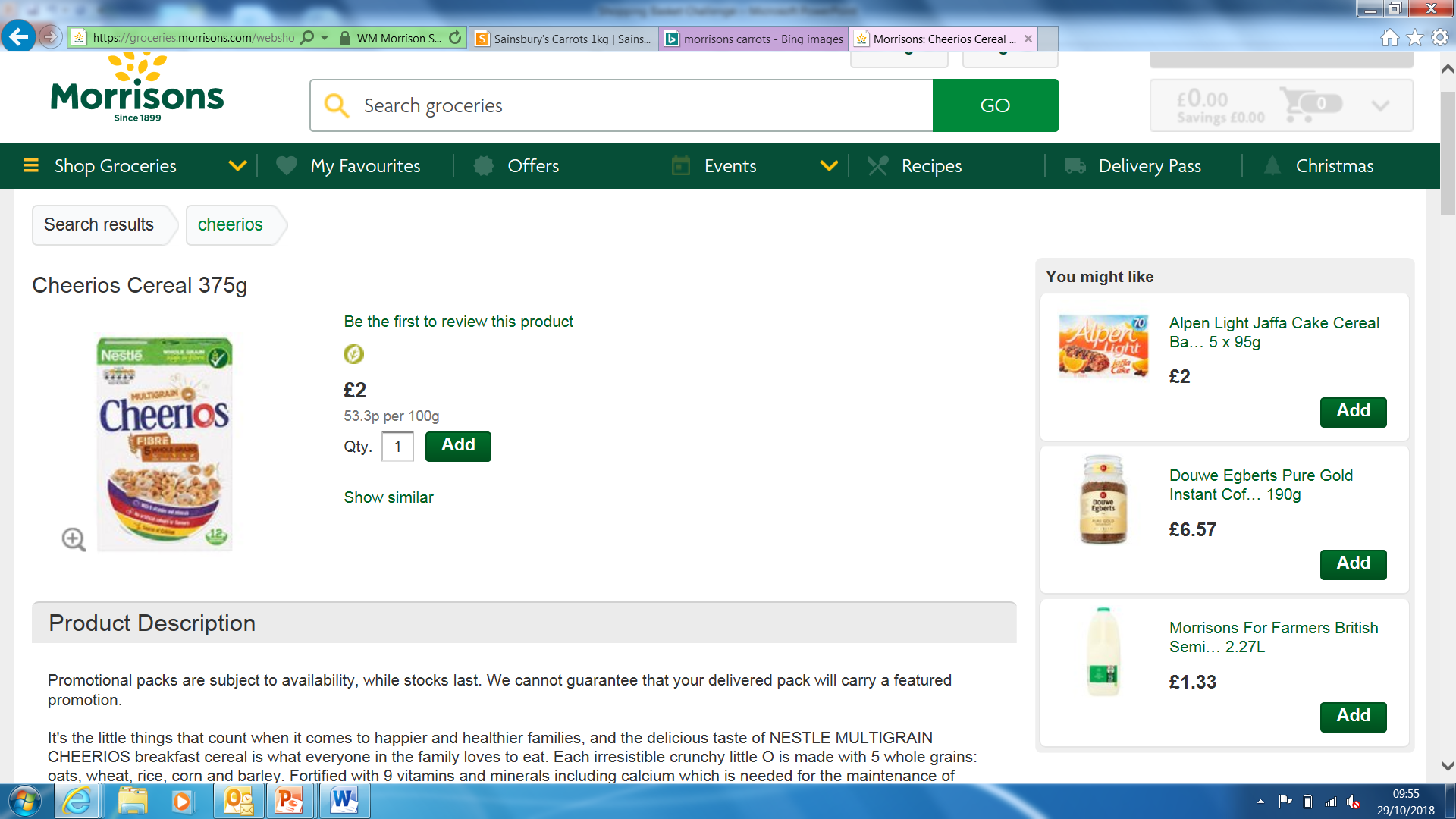 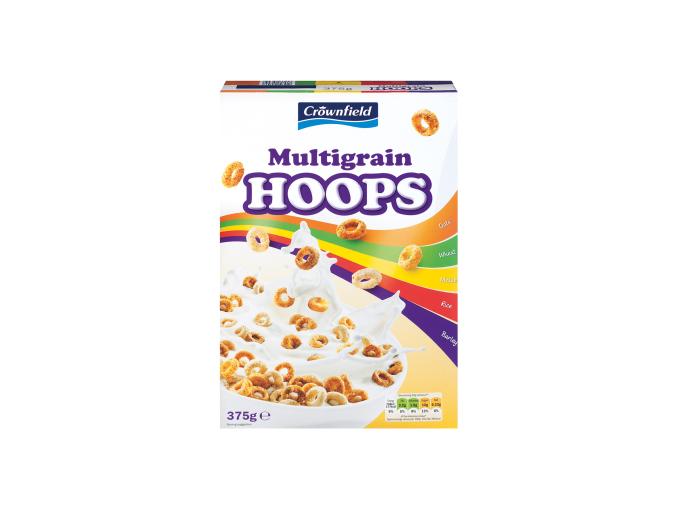 A
B
C
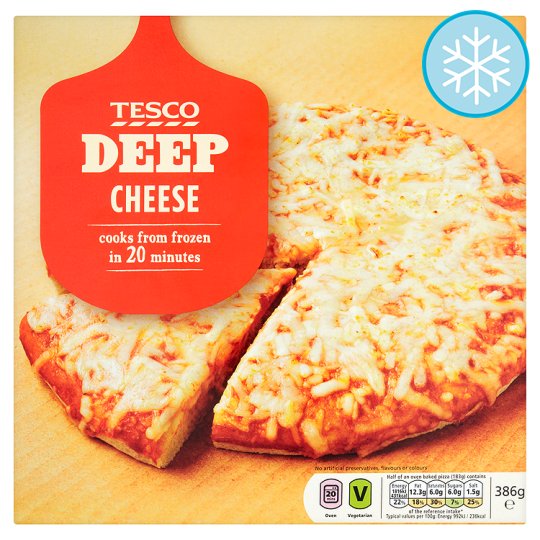 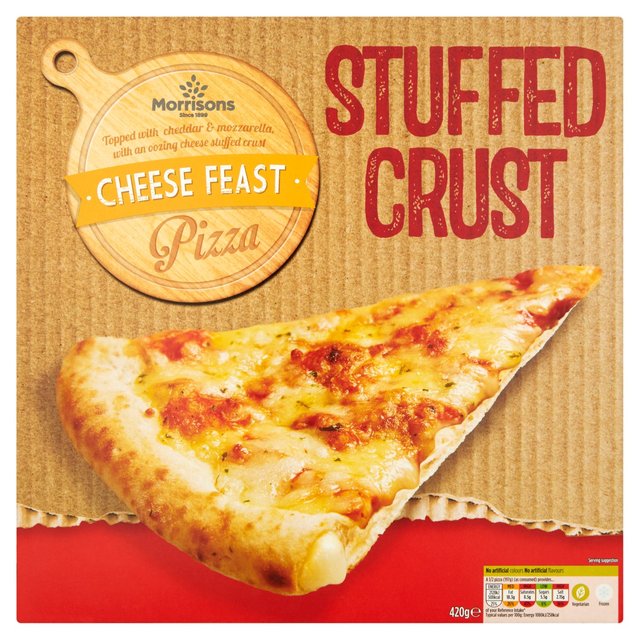 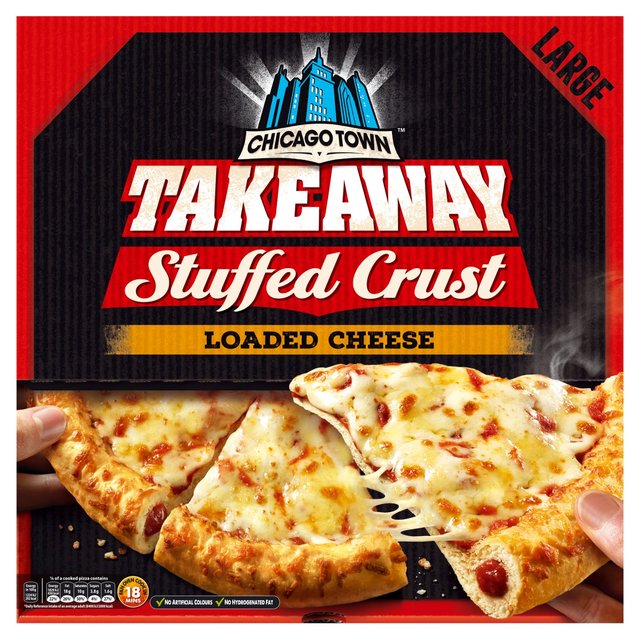 A
B
C
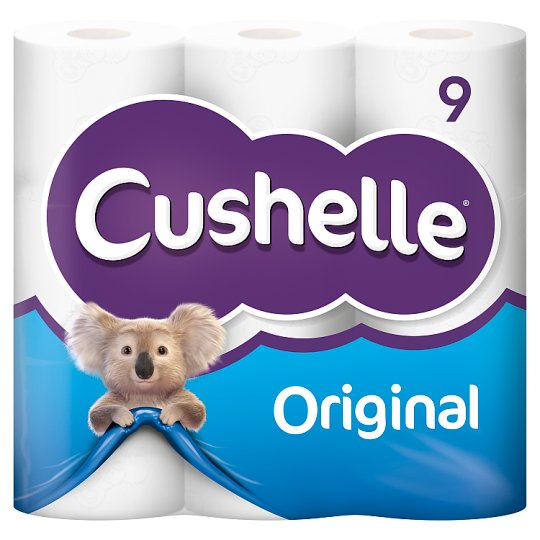 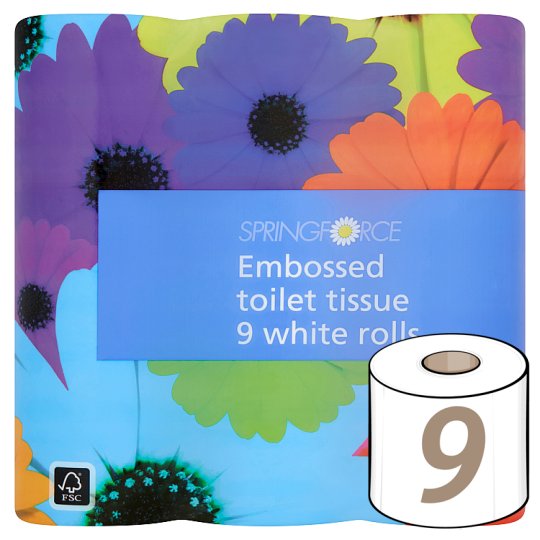 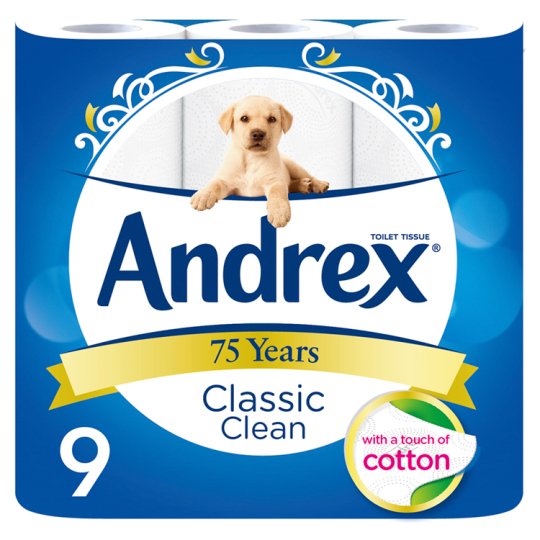 A
B
C
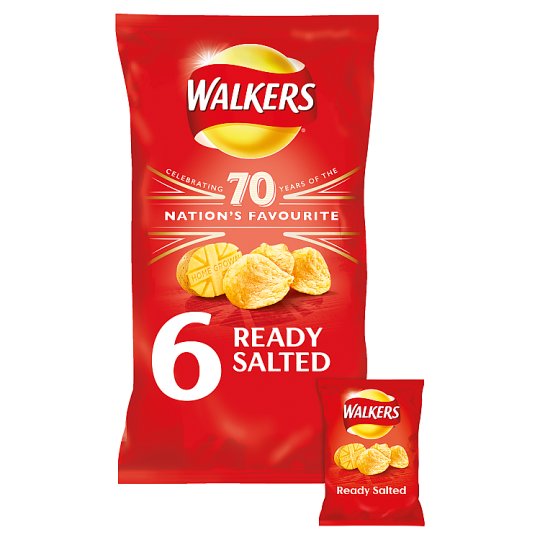 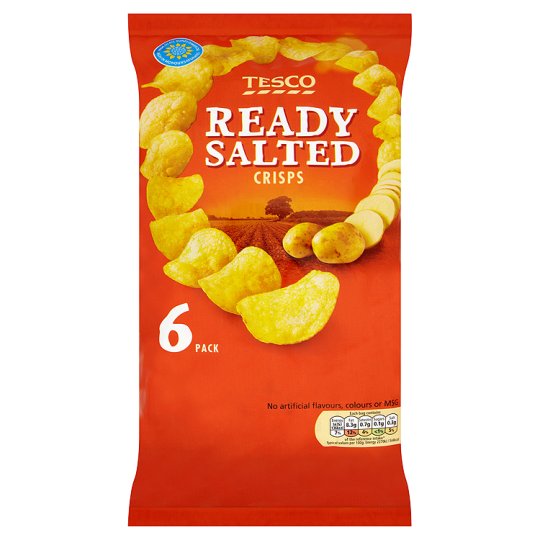 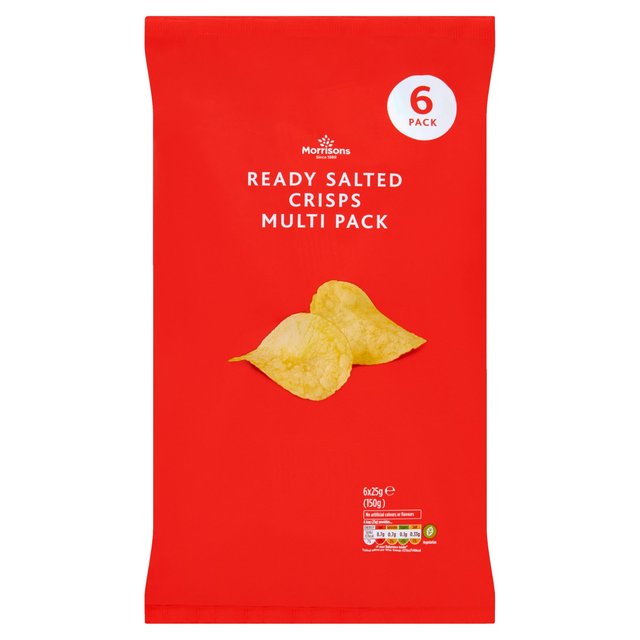 A
C
B
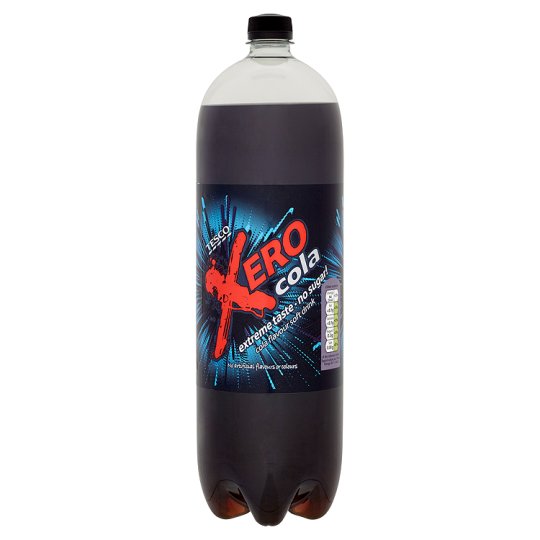 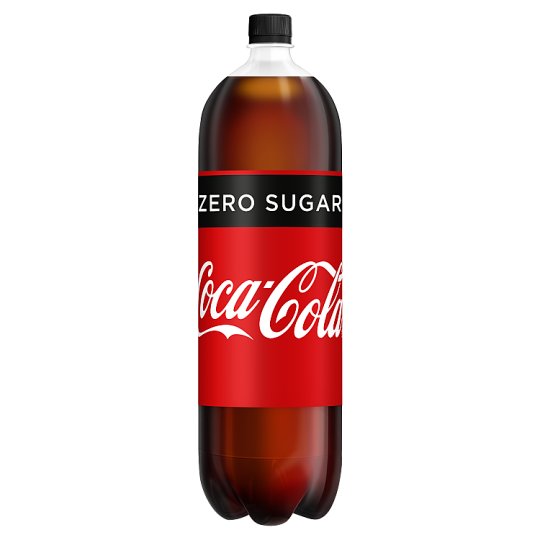 A
B
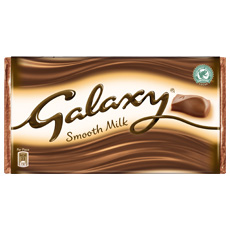 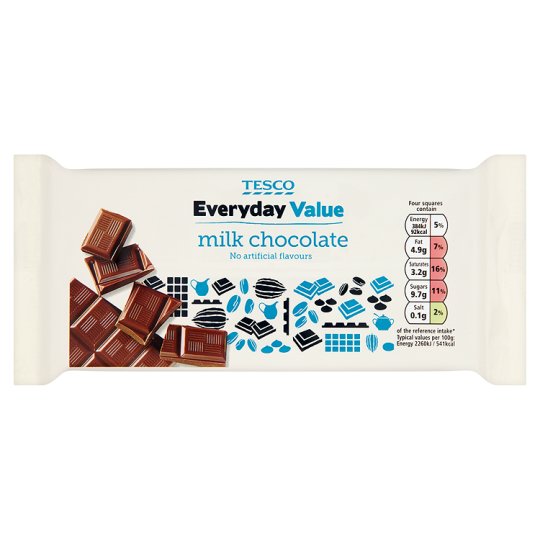 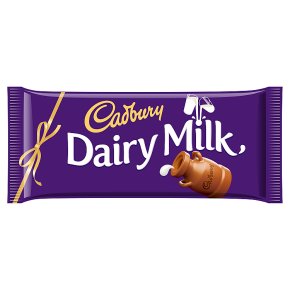 A
B
C
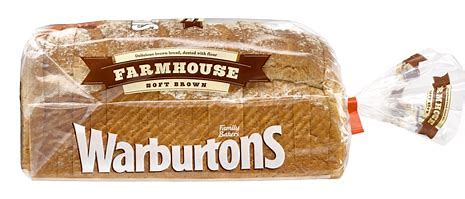 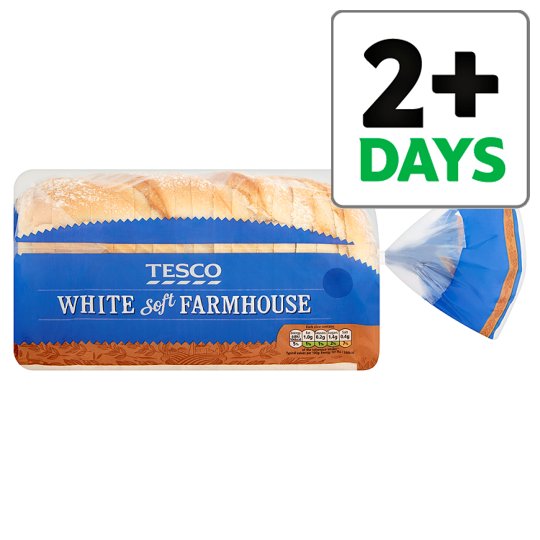 C
A
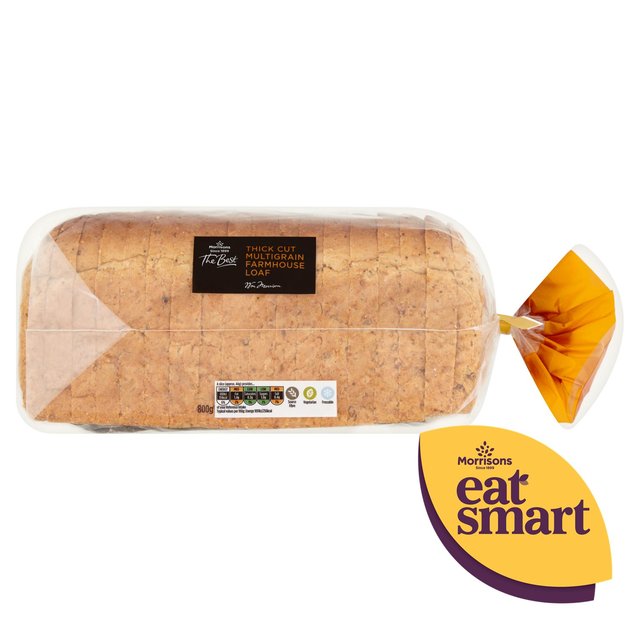 B
PRICES
[Speaker Notes: PRICES]
WHICH IS THE CHEAPEST?
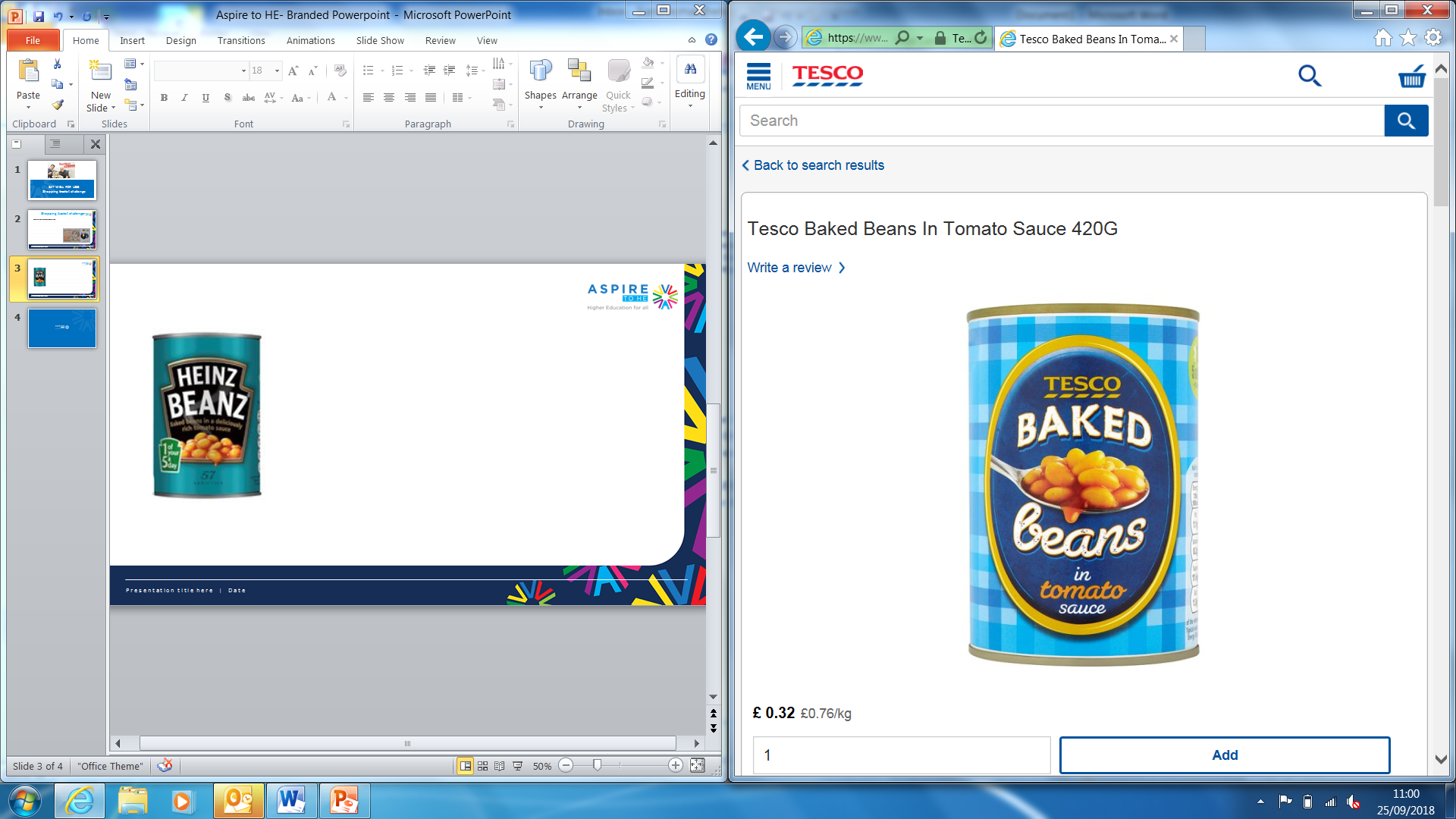 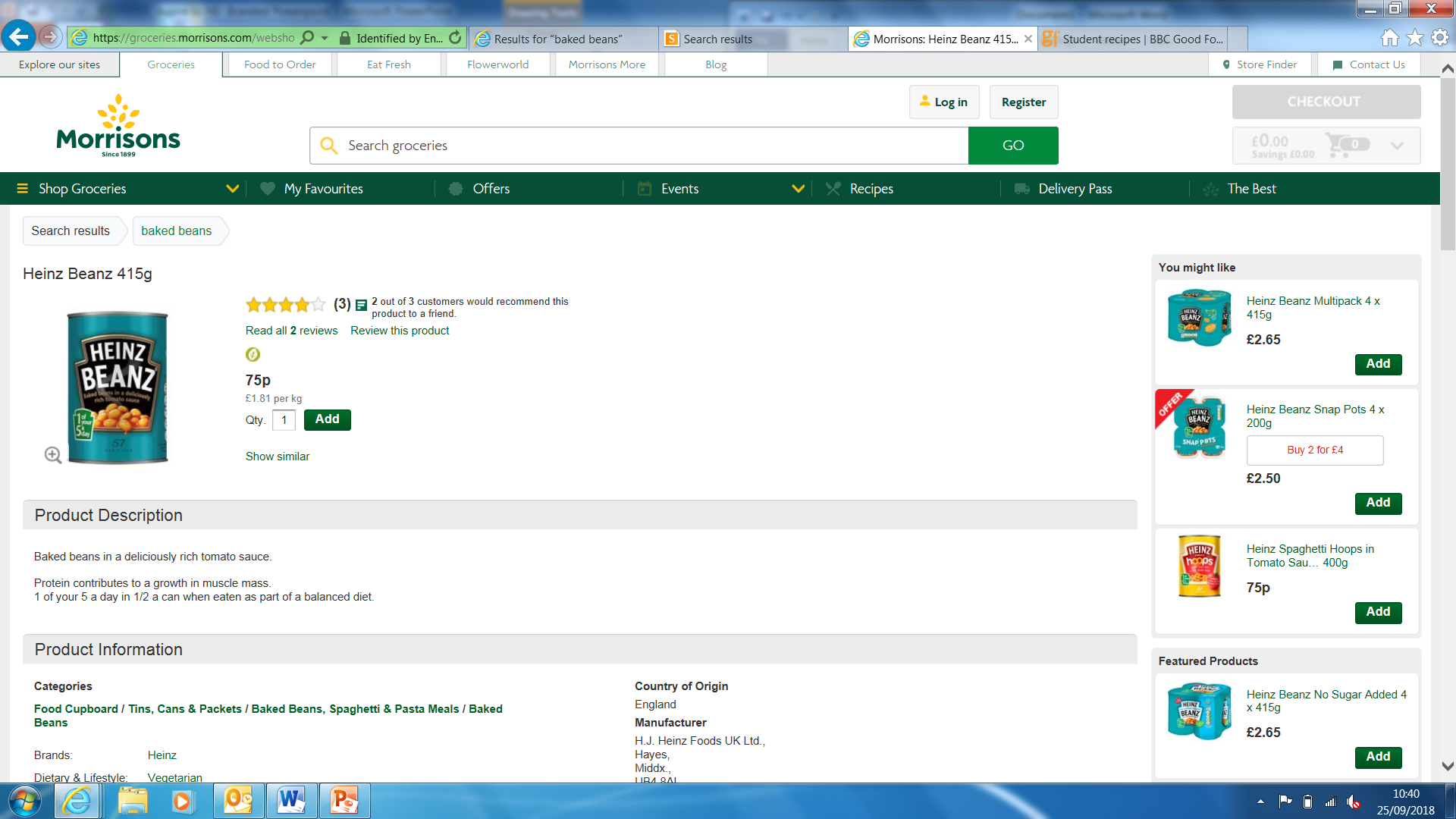 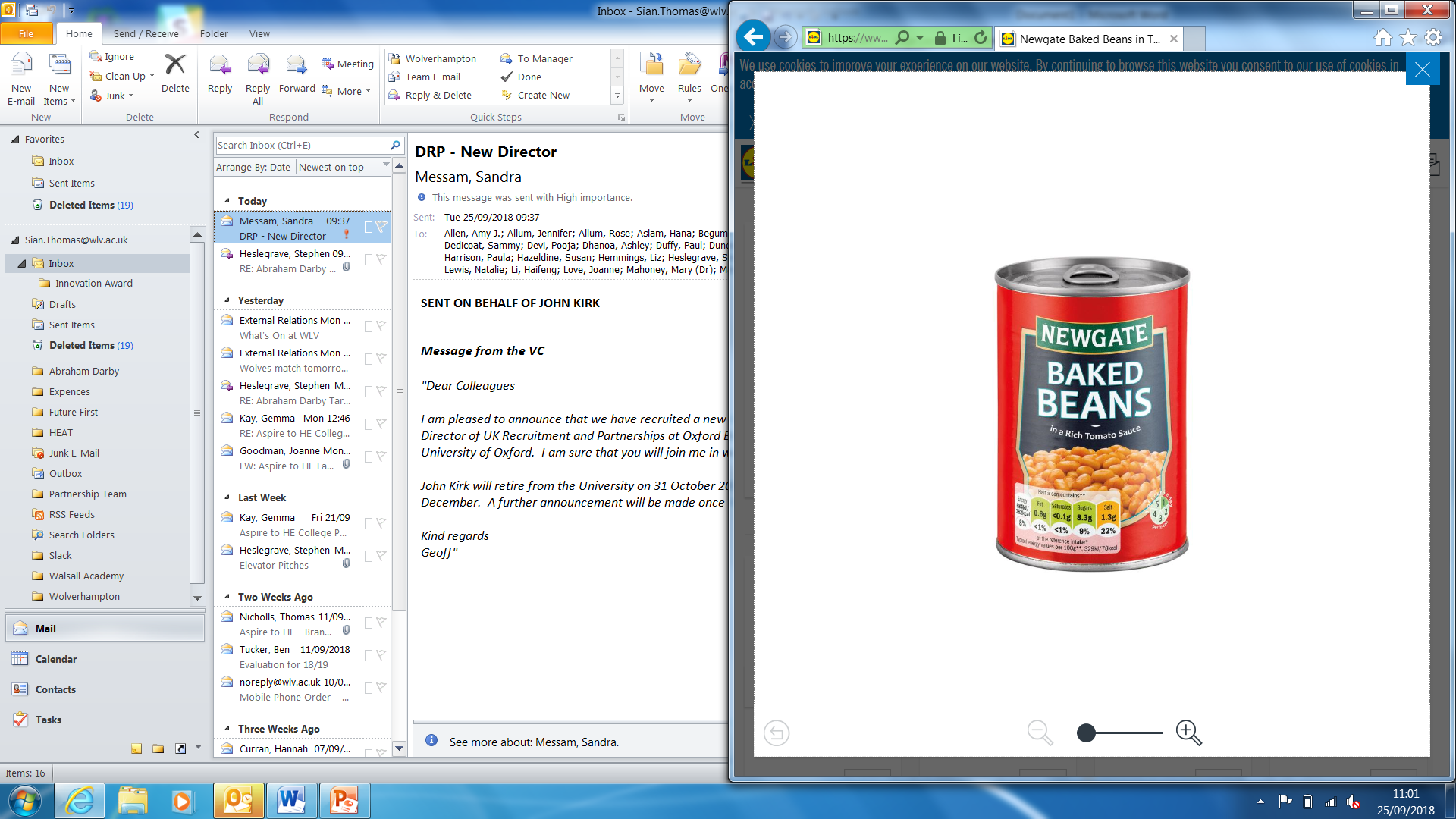 £1.40
50p
32p
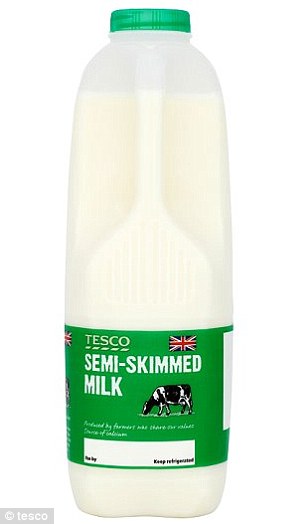 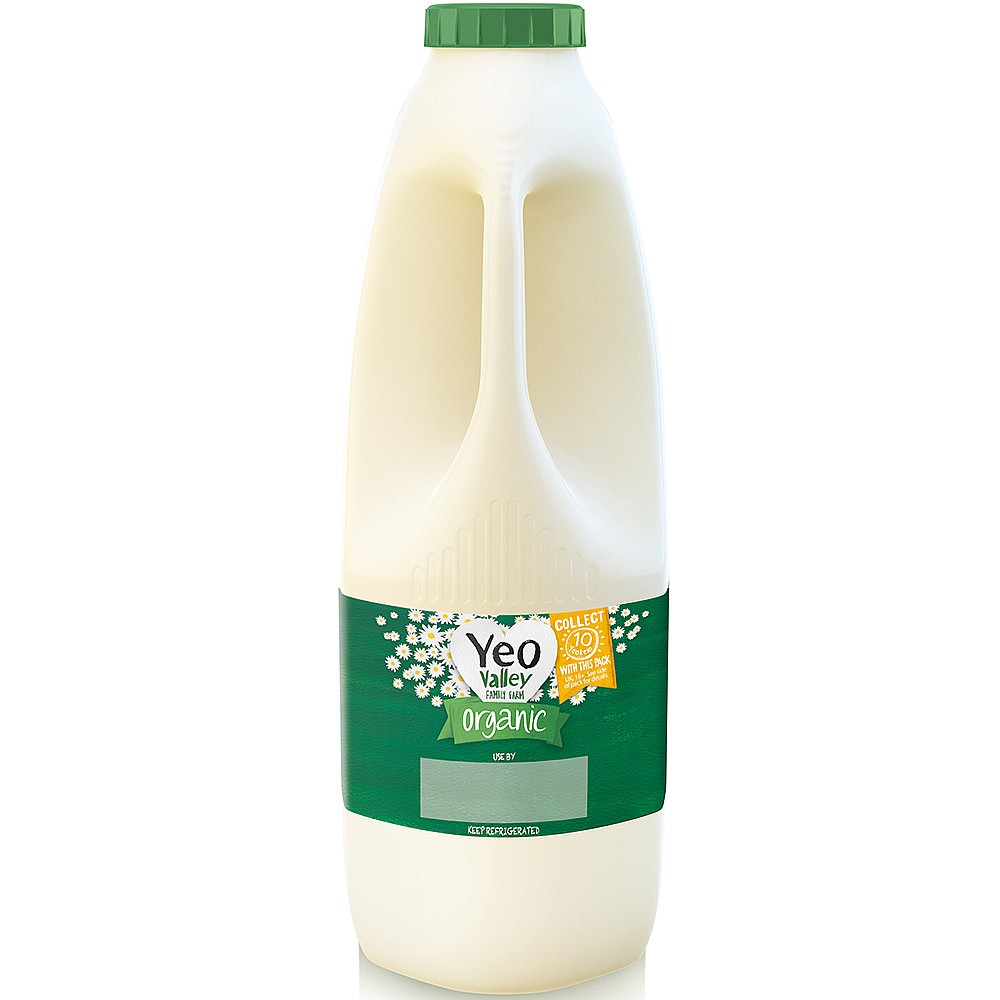 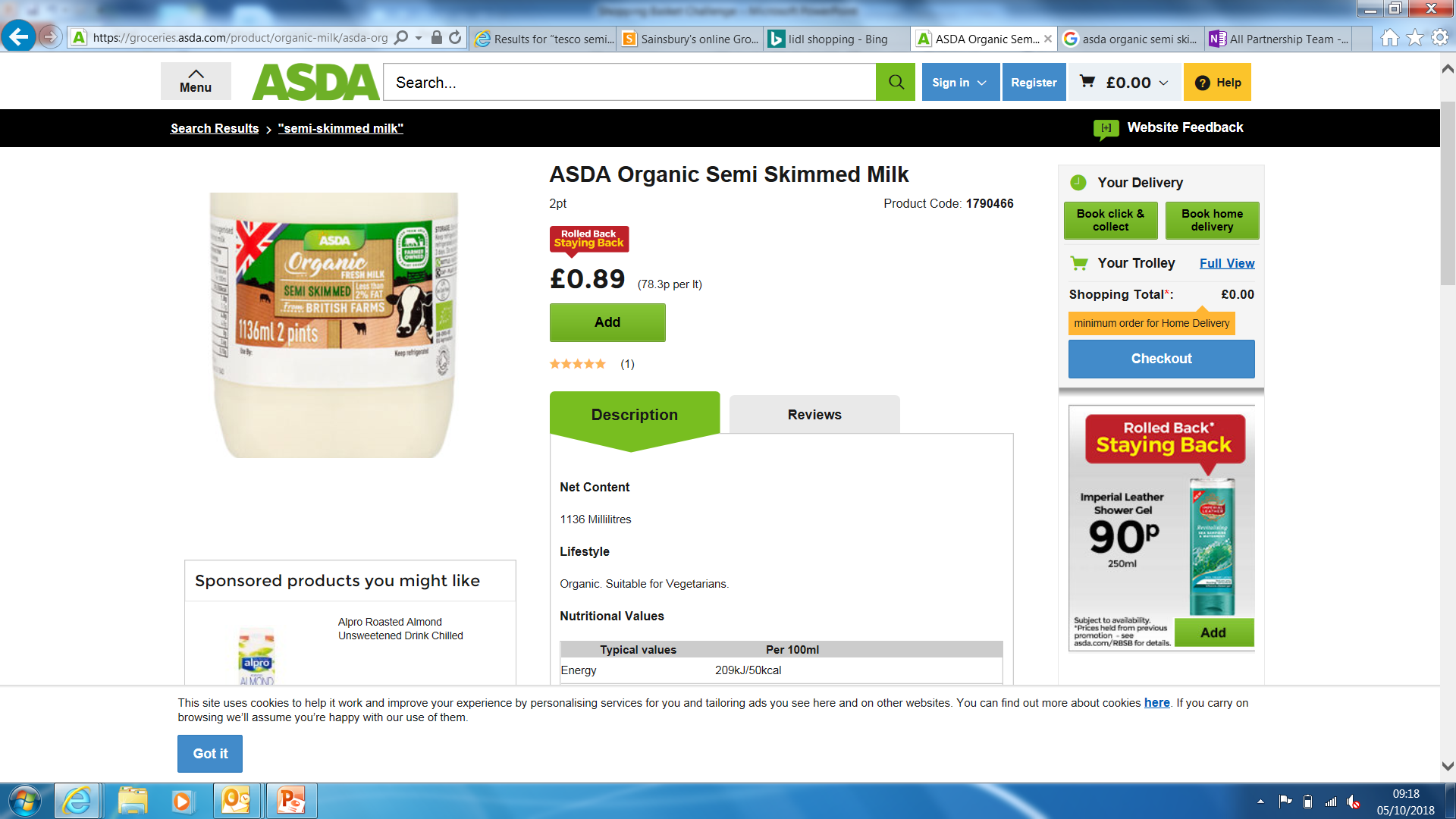 £1.20
£1.35
£1.55
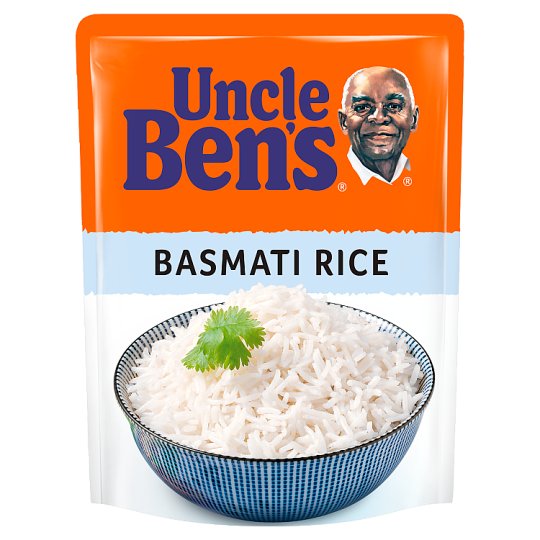 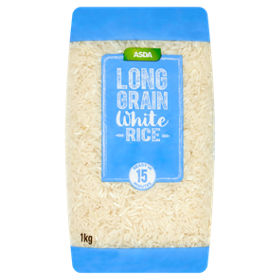 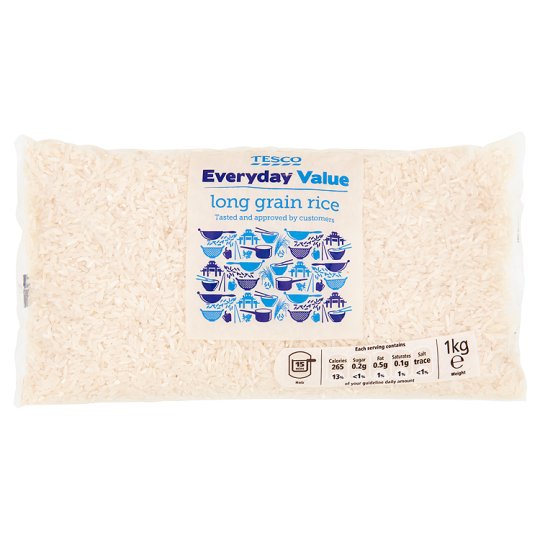 45p
£1.49
£1.49
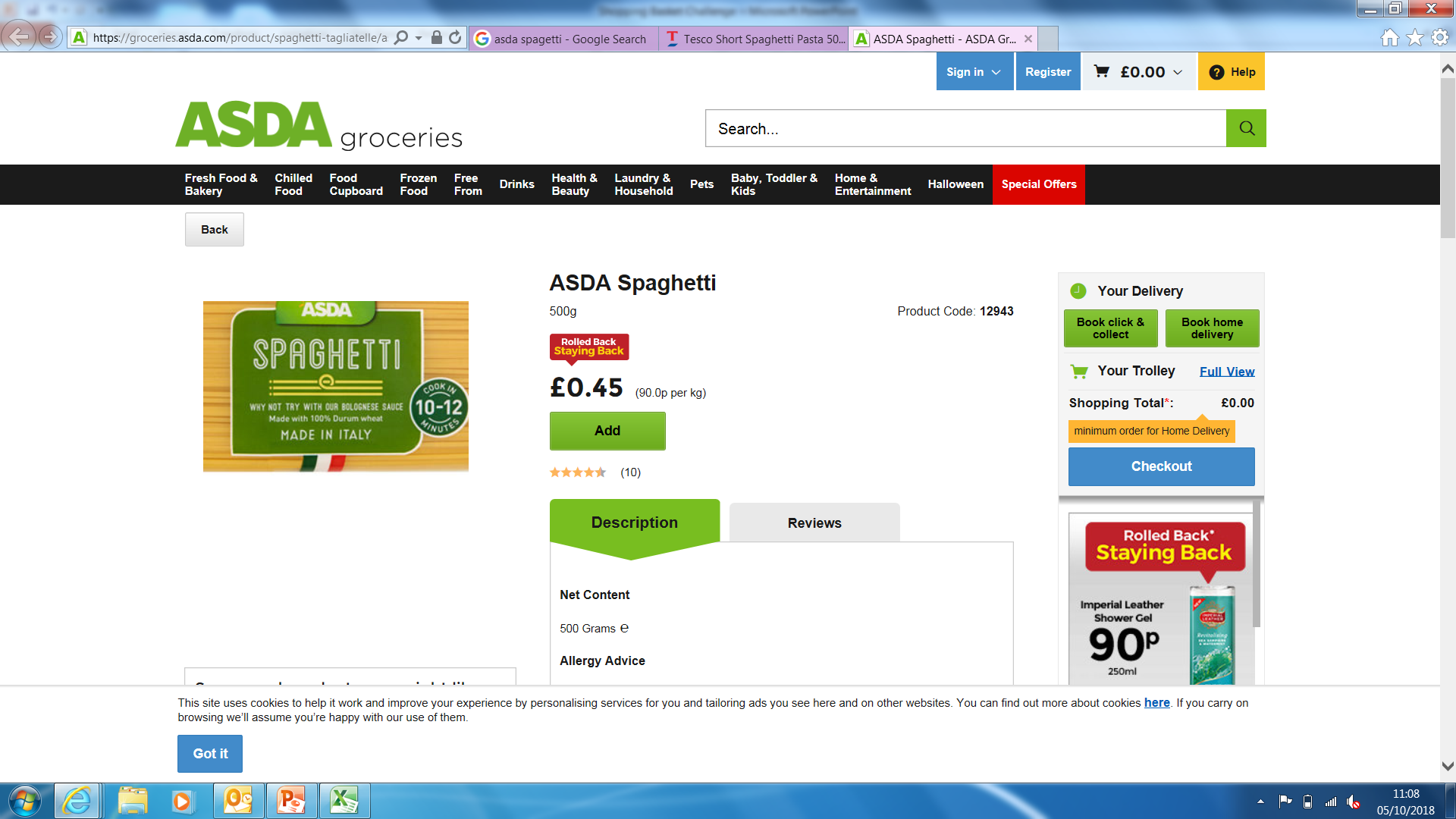 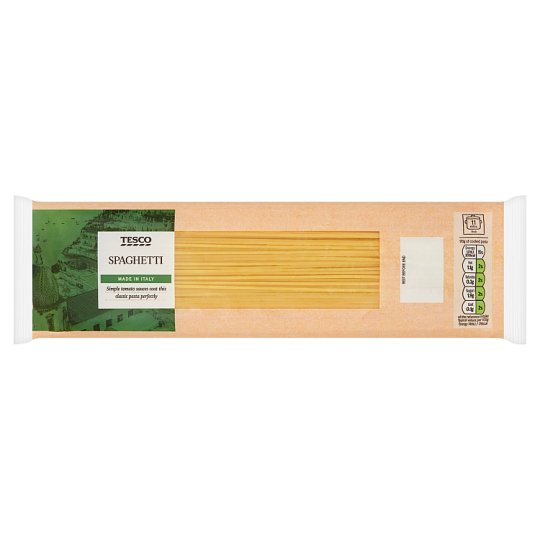 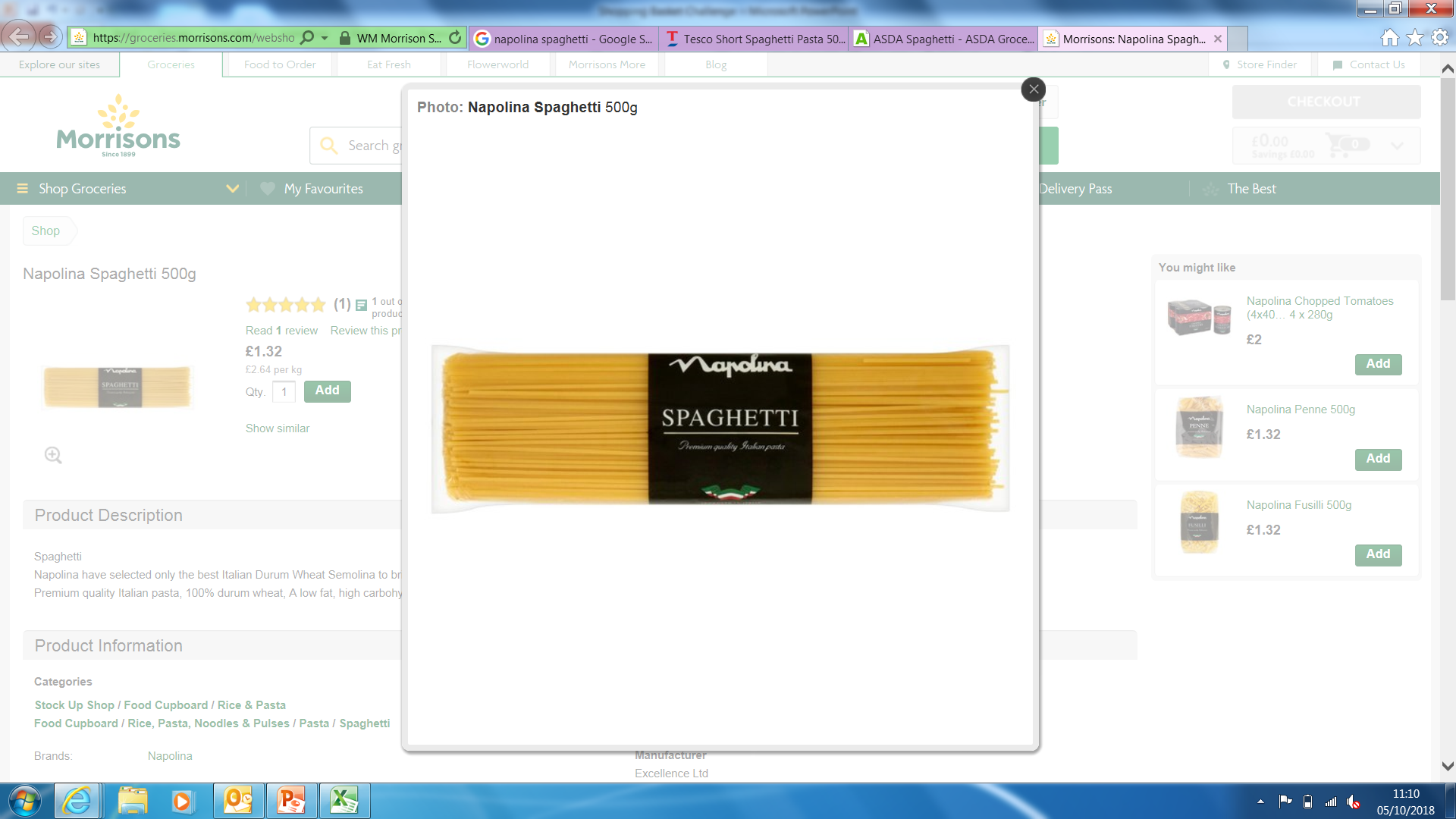 £1.50
75p
70p
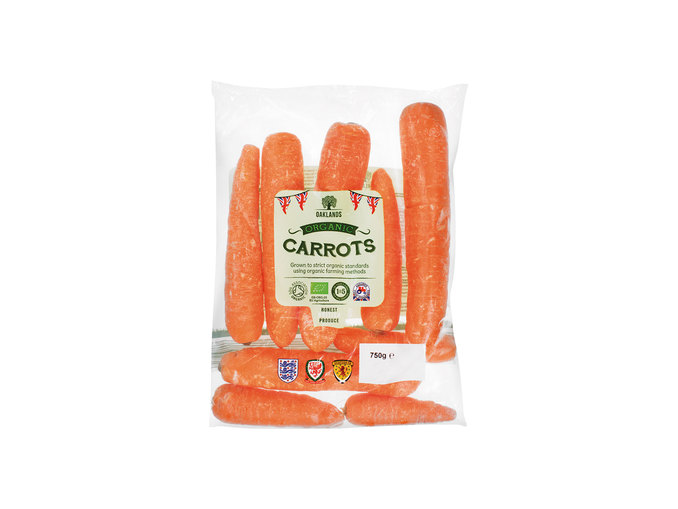 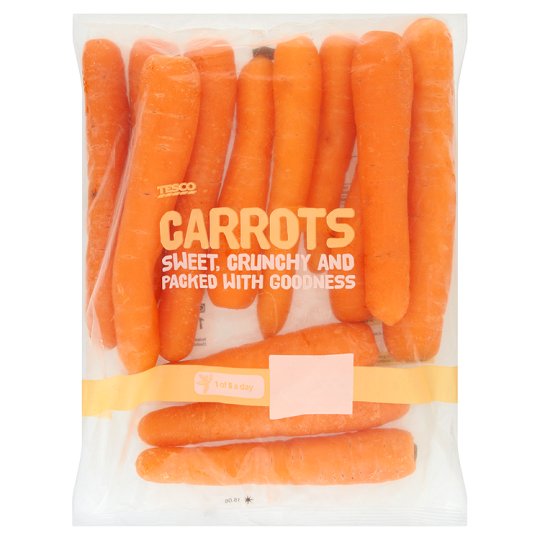 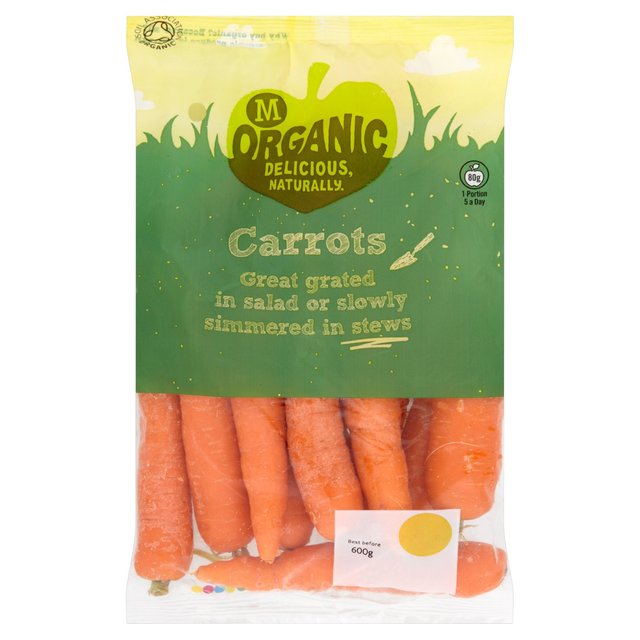 50p
99p
£1
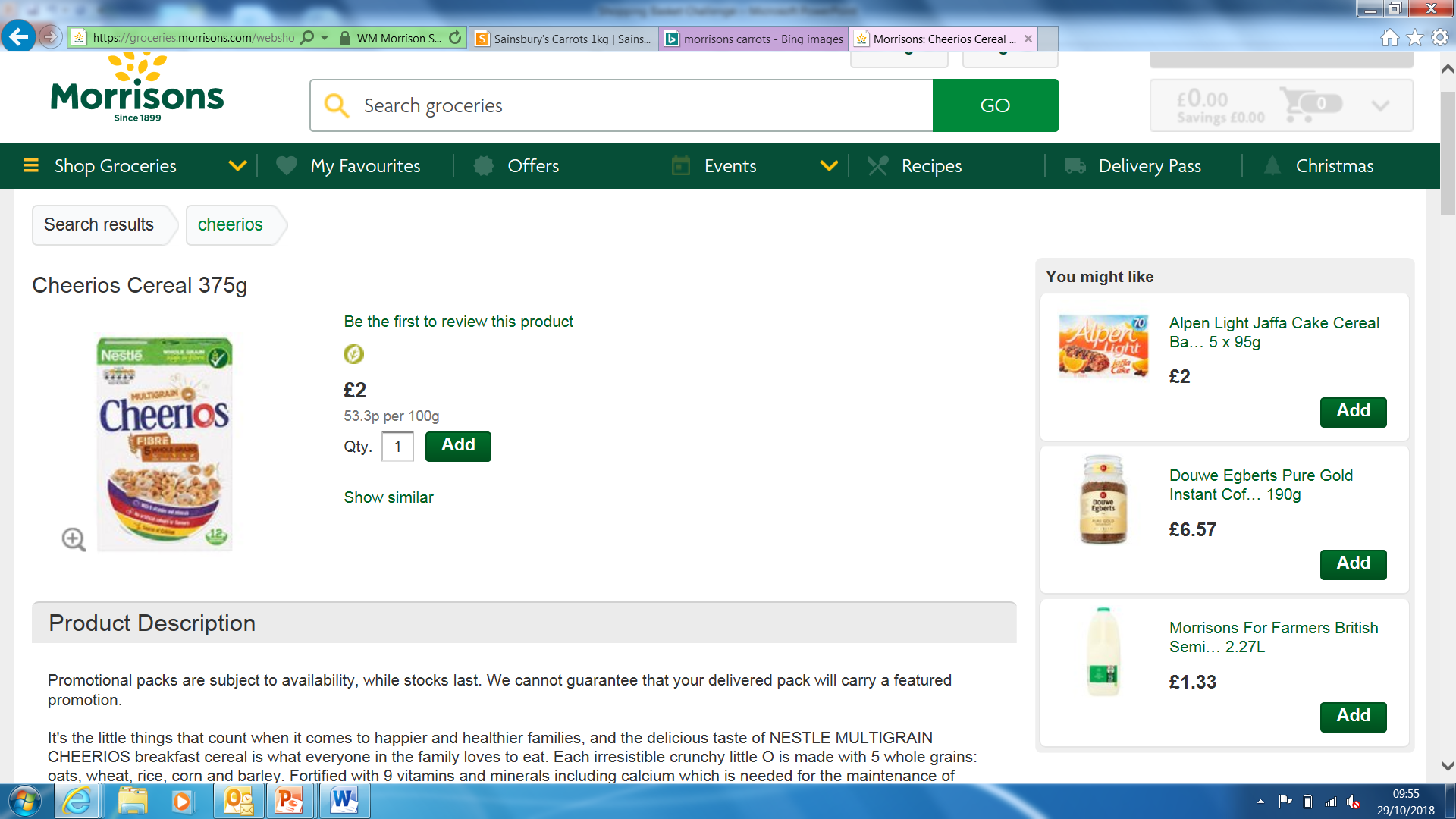 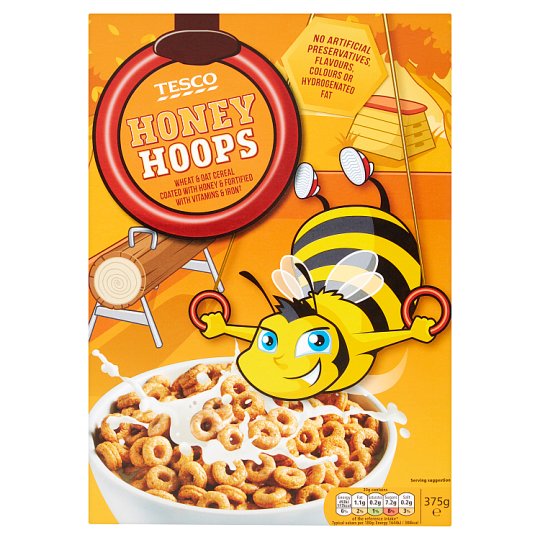 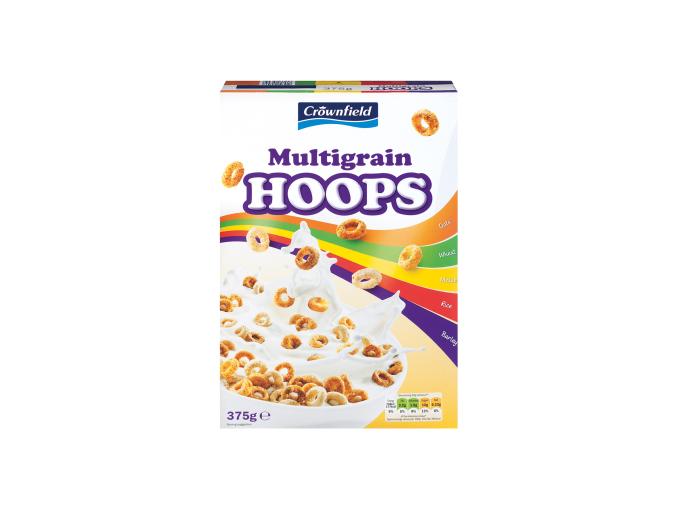 £2.25
£1.25
99p
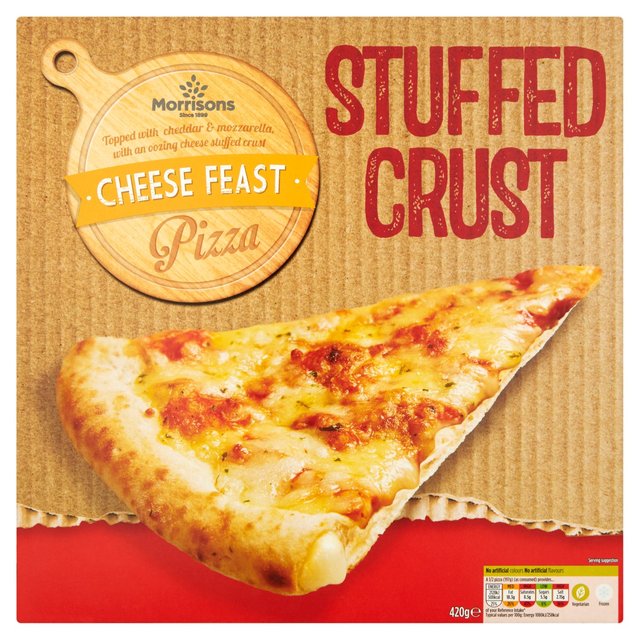 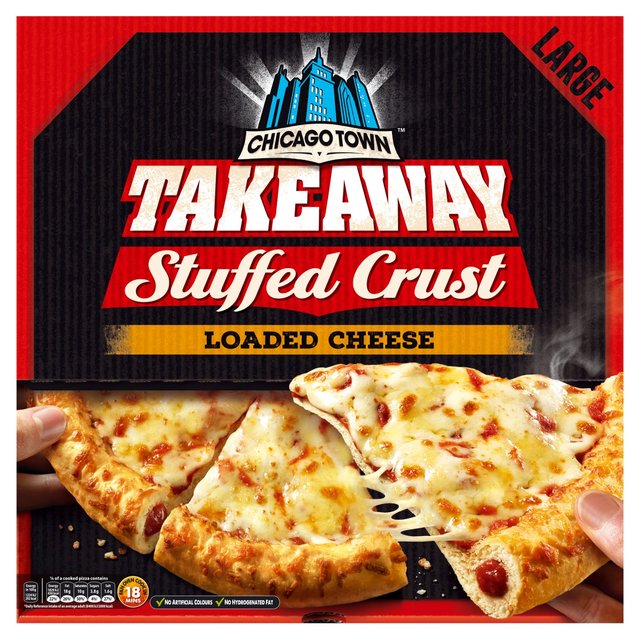 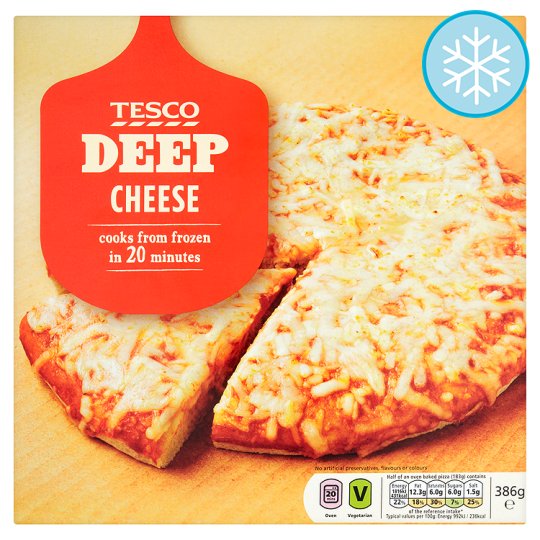 £1.50
£2.75
£4.99
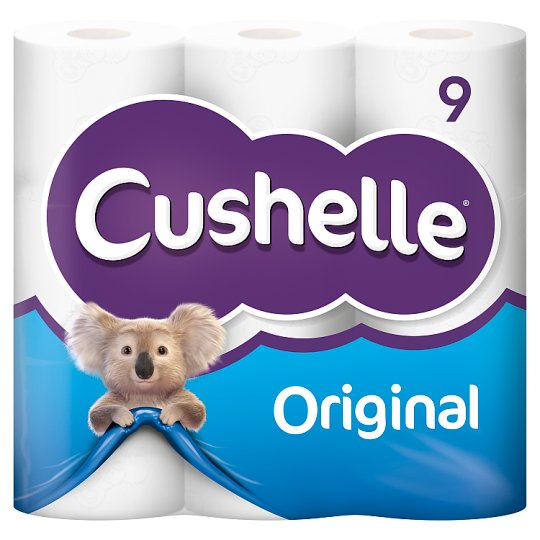 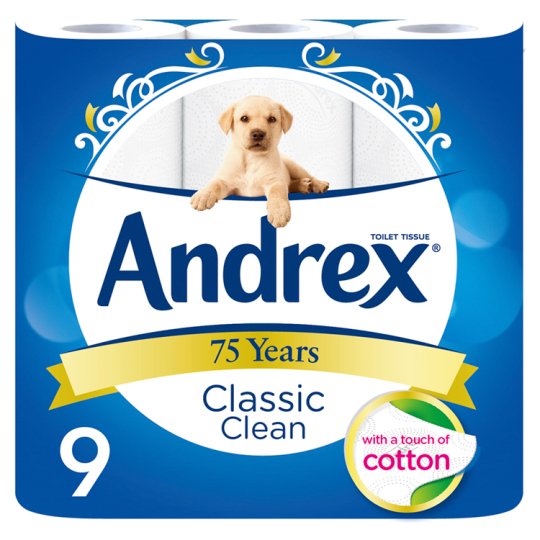 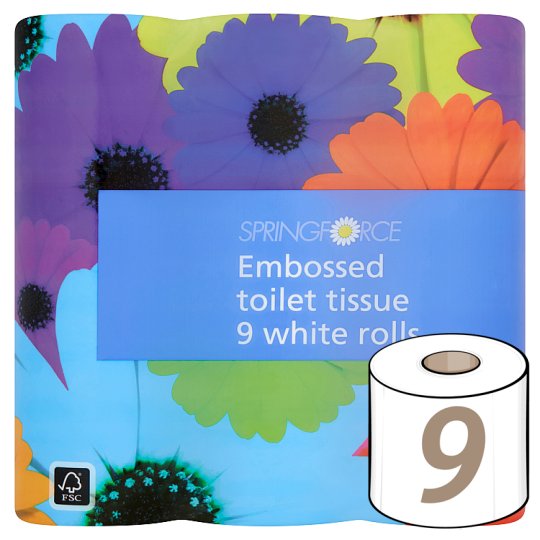 £5.25
£4.95
£2.80
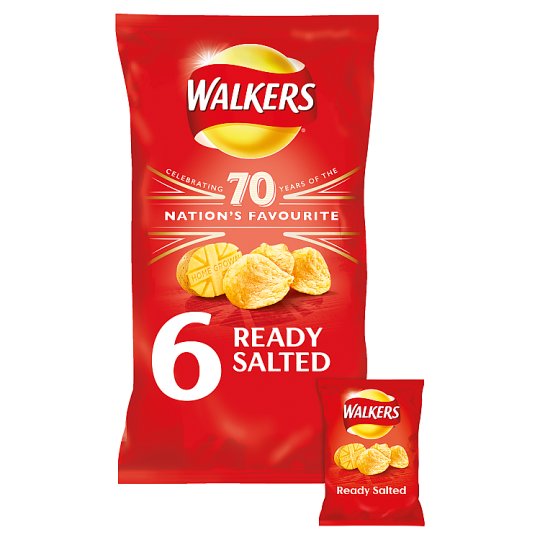 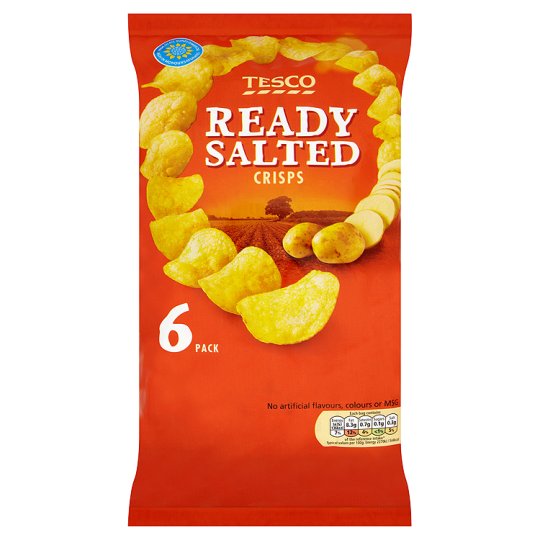 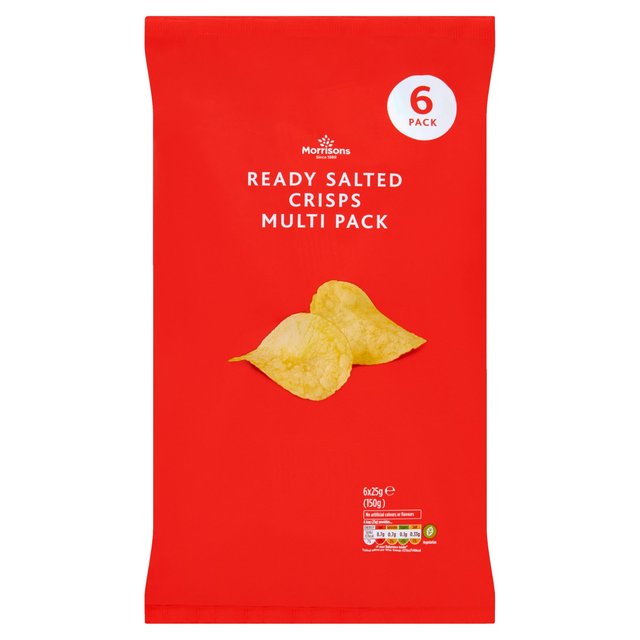 £1.19
£1.95
£1.10
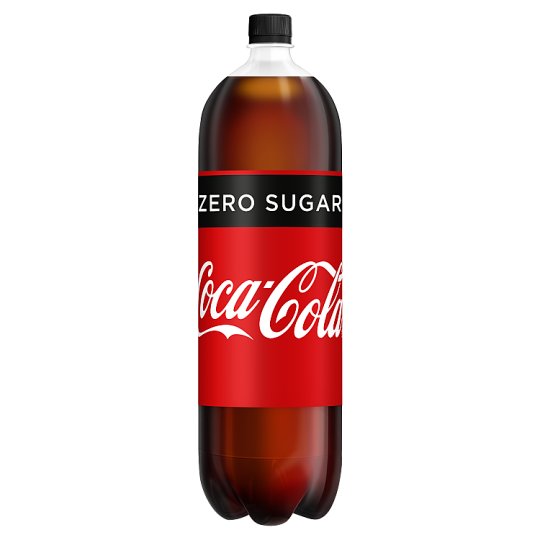 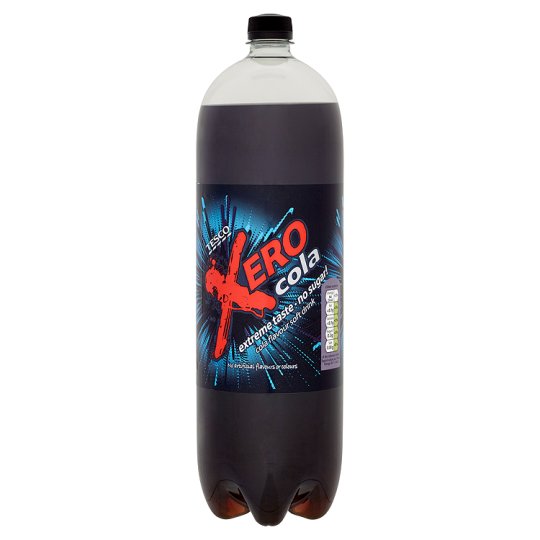 £1.99
65p
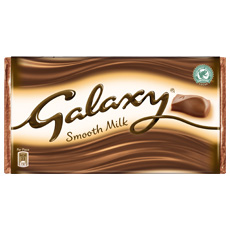 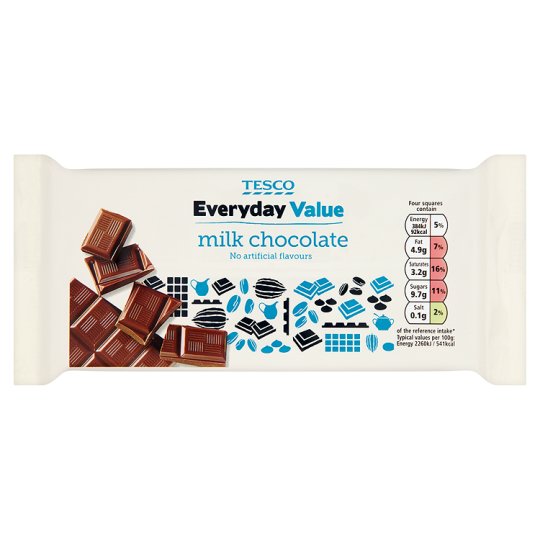 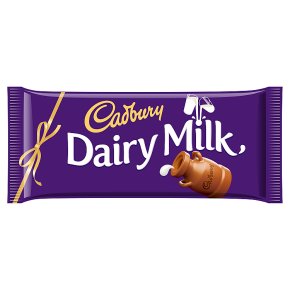 45p
£1.25
£1.50
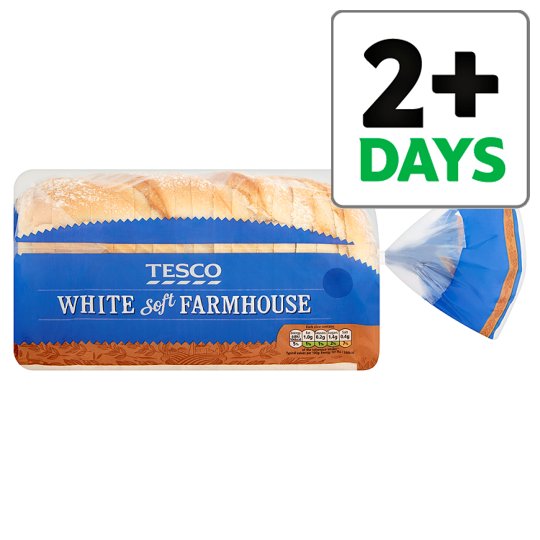 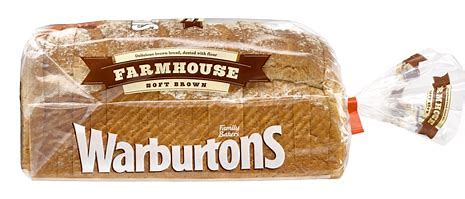 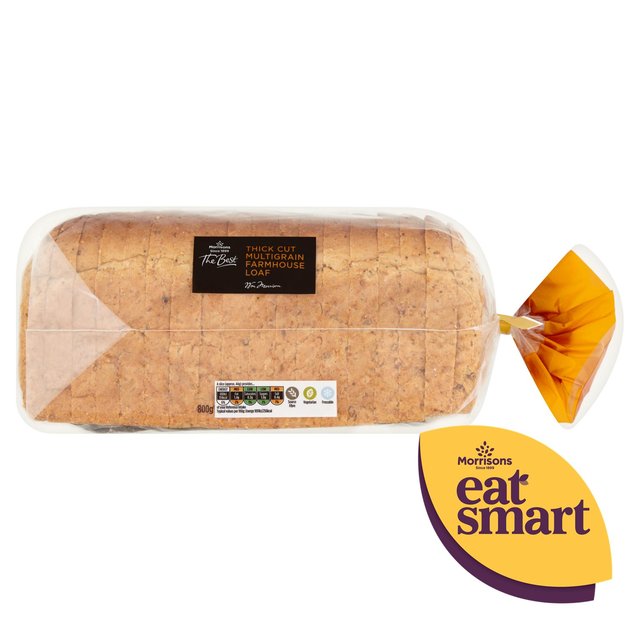 95p
£1.60
£1.45
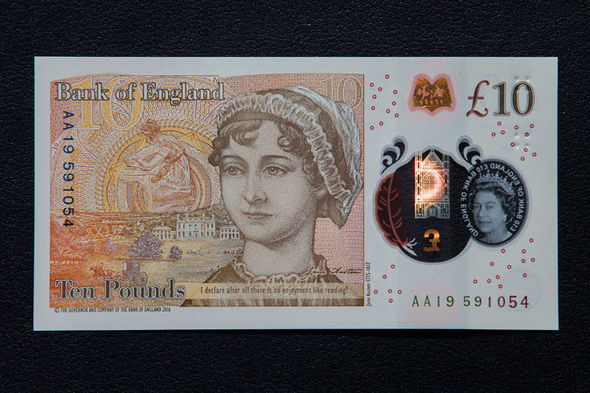 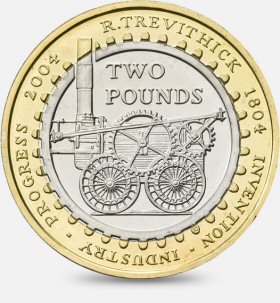 More than £12?
What products would you prioritise?
[Speaker Notes: Students to add it all up, can use their phones if it’s allowed/ if behaviour permits, if not calculators or their heads.

Put two pound coins next to the tenner*]
3 TYPES OF ADDITIONAL FUNDING AT UNIVERSITY
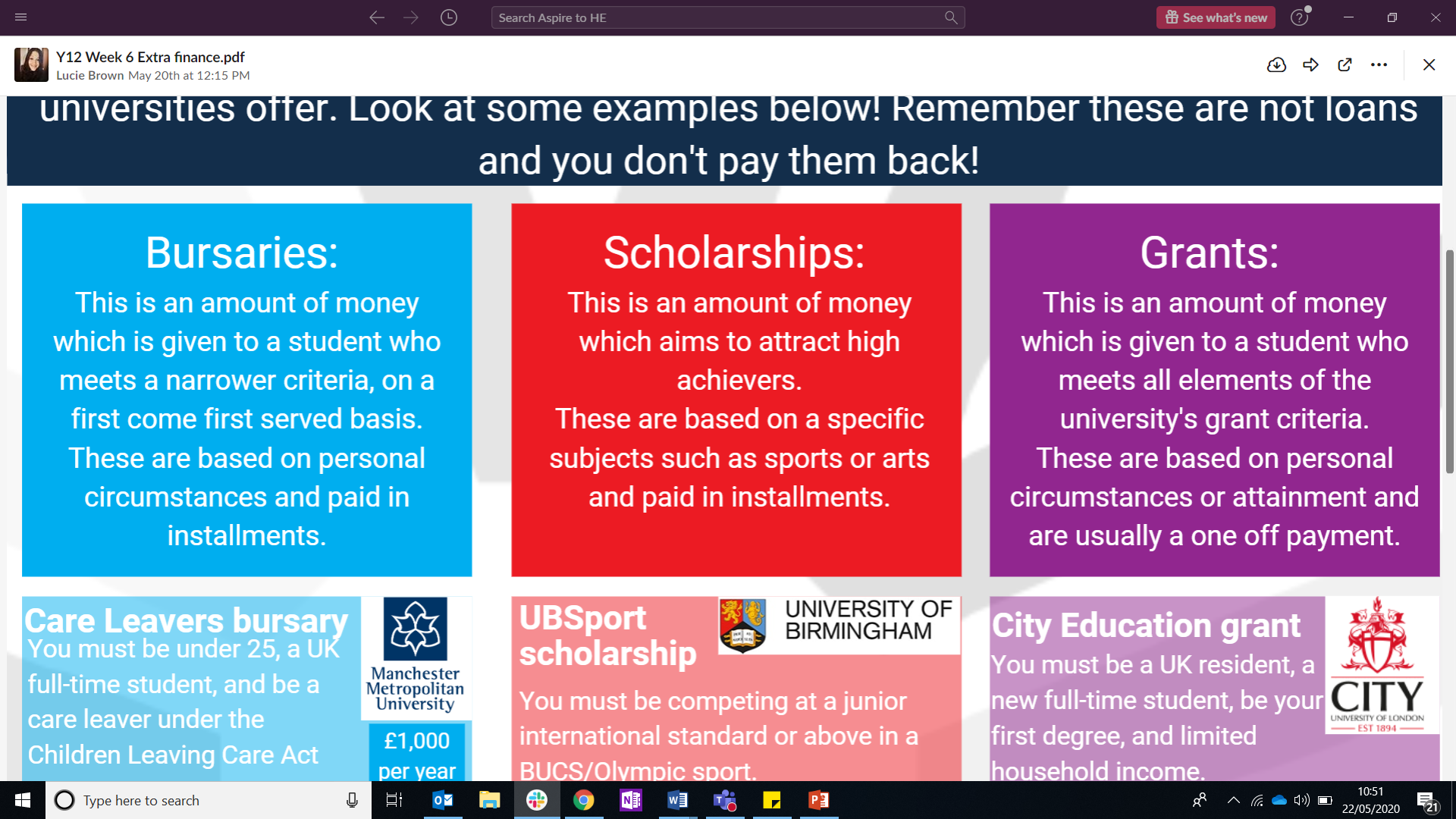 [Speaker Notes: 6.3
Scholarships, Grants and bursaries. Look at definitions with students and talk through the examples

Discuss that student finance usually covers majority of costs. But students can also look into if their university offers any of these and to review if they meet the criteria]
EXAMPLES
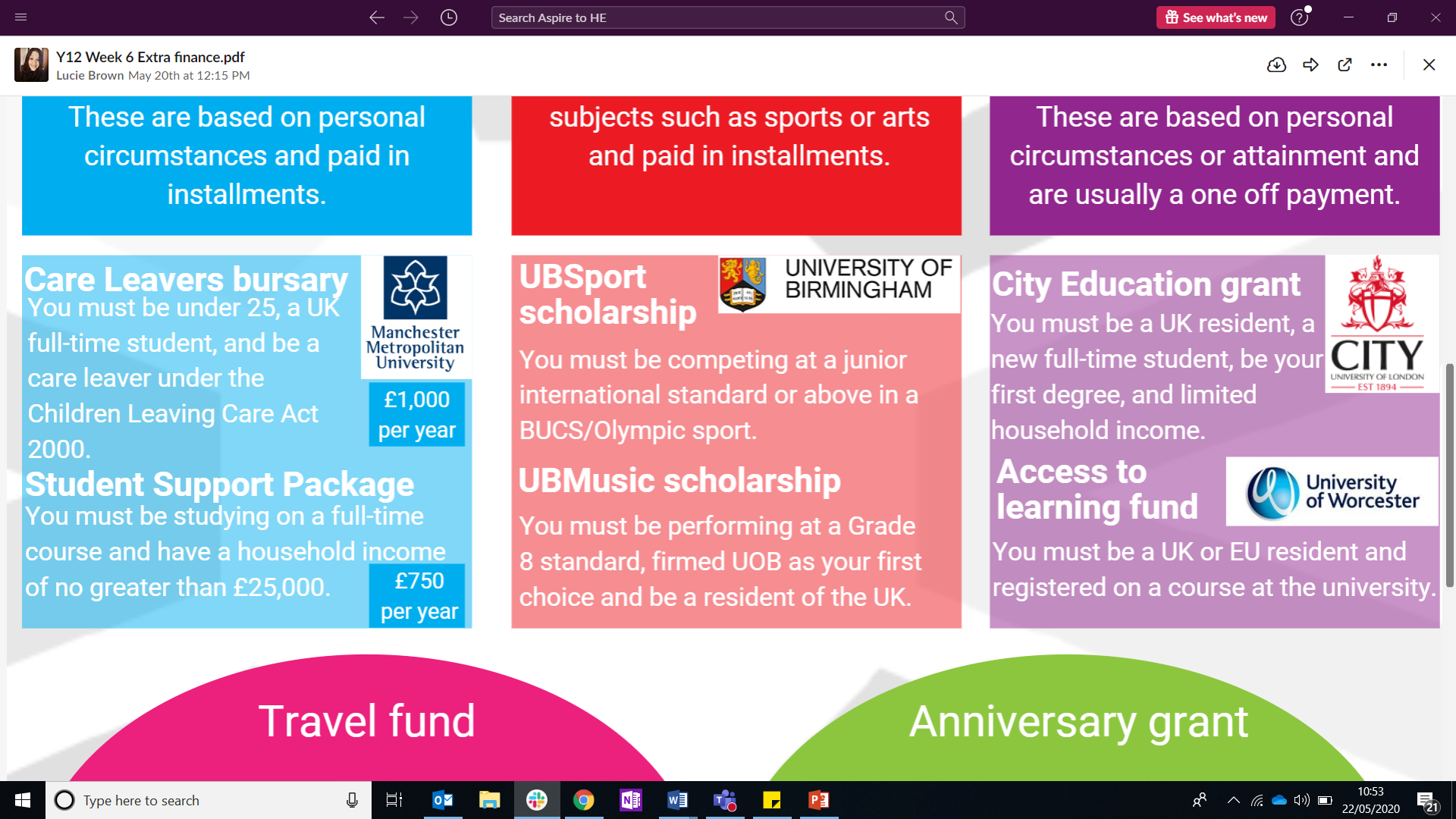 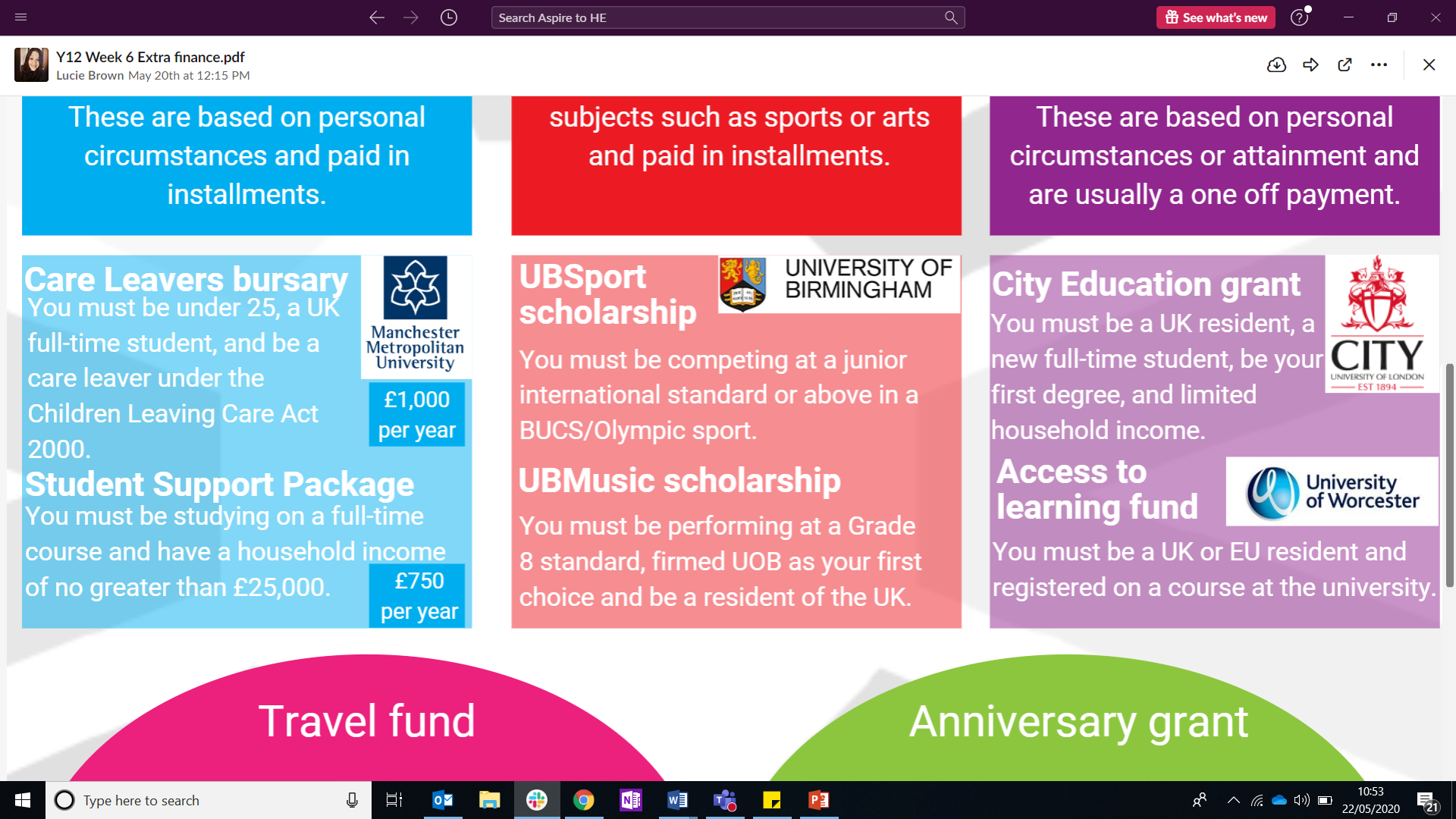 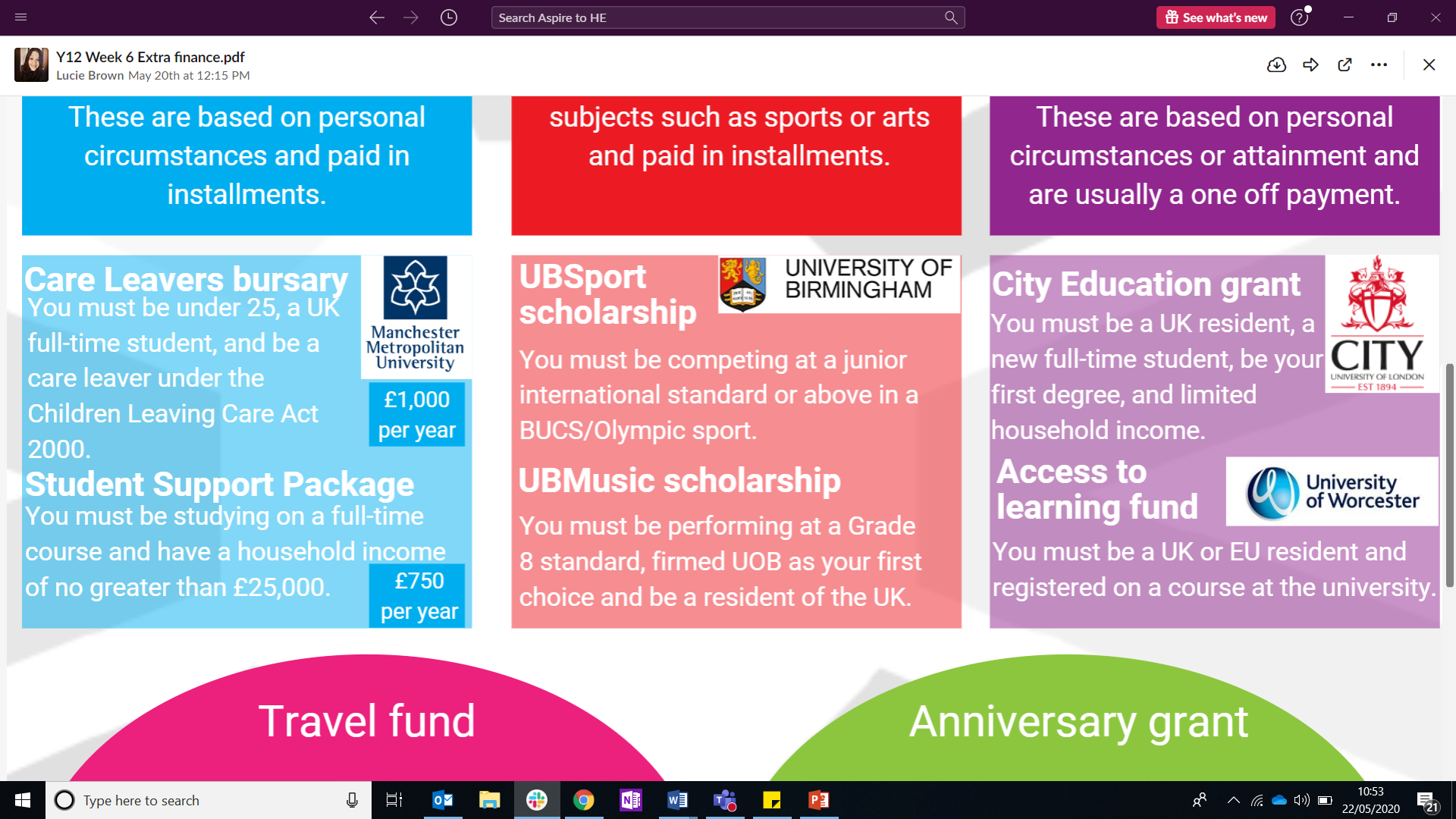 [Speaker Notes: Talk through each example and answer questions about funds referring back to the definitions (the slide is animated – there are 3 examples).

As a facilitator, do your own research. You could draw upon student ideas on the day or use the website?]
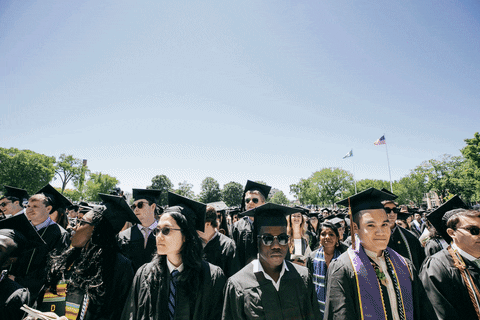 FINAL PLENARY
In the last 6 sessions we have covered: 
Academic vs Vocational Learning
Further education and Higher education
The qualification chain
Transferable skills
What learner you are
Personal/Professional development
Types of learning at university
Salaries and other benefits of HE
Careers
Opportunity cost
CV’s
Extra curricular, volunteering and work experience
Todays session- Money and costs!
[Speaker Notes: Final plenary: Summary of what they’ve learnt and what’s next. End point survey.]
ENDPOINT SURVEY
To help Aspire to HE record our progress, we need you to complete a short 15-minute survey! Go to the link for your year group and complete the questionnaire. I’m here to help if you need it!
RING OF ASPIRE: FINAL GAME
Inspired by a classic University icebreaker… here’s the rules of the game!
A – ASPIRE = Going clockwise, say a skill that you would put on your CV, first person to repeat or make a 		mistake must put a sweet in the bowl 
2 – YOU = Choose someone to take a sweet from the bowl
3 – ME = Take a sweet from the bowl
4 – FORTUNE = Everyone takes a sweet from the bowl
5 – THUMBMASTER = Last person to put their thumb down on the table must put a sweet back in the bowl 
6 – UP STICKS = Move seats (and sweets!) clockwise
7 – HEAVEN = Last person to put a hand in the air must put a sweet back in the bowl
8 – MATE = Choose someone to take a sweet from the bowl with you
9 – RHYME = Choose a word, going clockwise everyone must say a word that rhymes with it – first person to 	repeat or make a mistake must put a sweet back in the bowl
10 – CATEGORIES = Choose a category (jobs/subjects), going clockwise everyone must say something that fits 	in that category – first person to repeat or make a mistake must put a sweet back in the bowl 
J – JACKPOT = Everyone takes a sweet from the bowl
Q – QUESTION = You must answer the question correctly to be able to take a sweet from the bowl
K -  KO = Everyone puts a sweet back in the bowl
[Speaker Notes: Ring of Aspire

Packet of cards, sit in a circle, put the cards in a big circle on the table around a bowl (with some sweets in). Hand students 2 sweets each (or packs). Students to take cards in turns, and each card means something.

So for example, if student A has an Ace – they all have to say a skill on their CV.

Students get 2 goes each – dependent on time.]
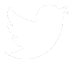 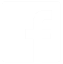 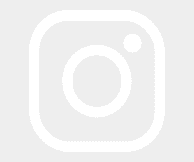 @aspiretohe